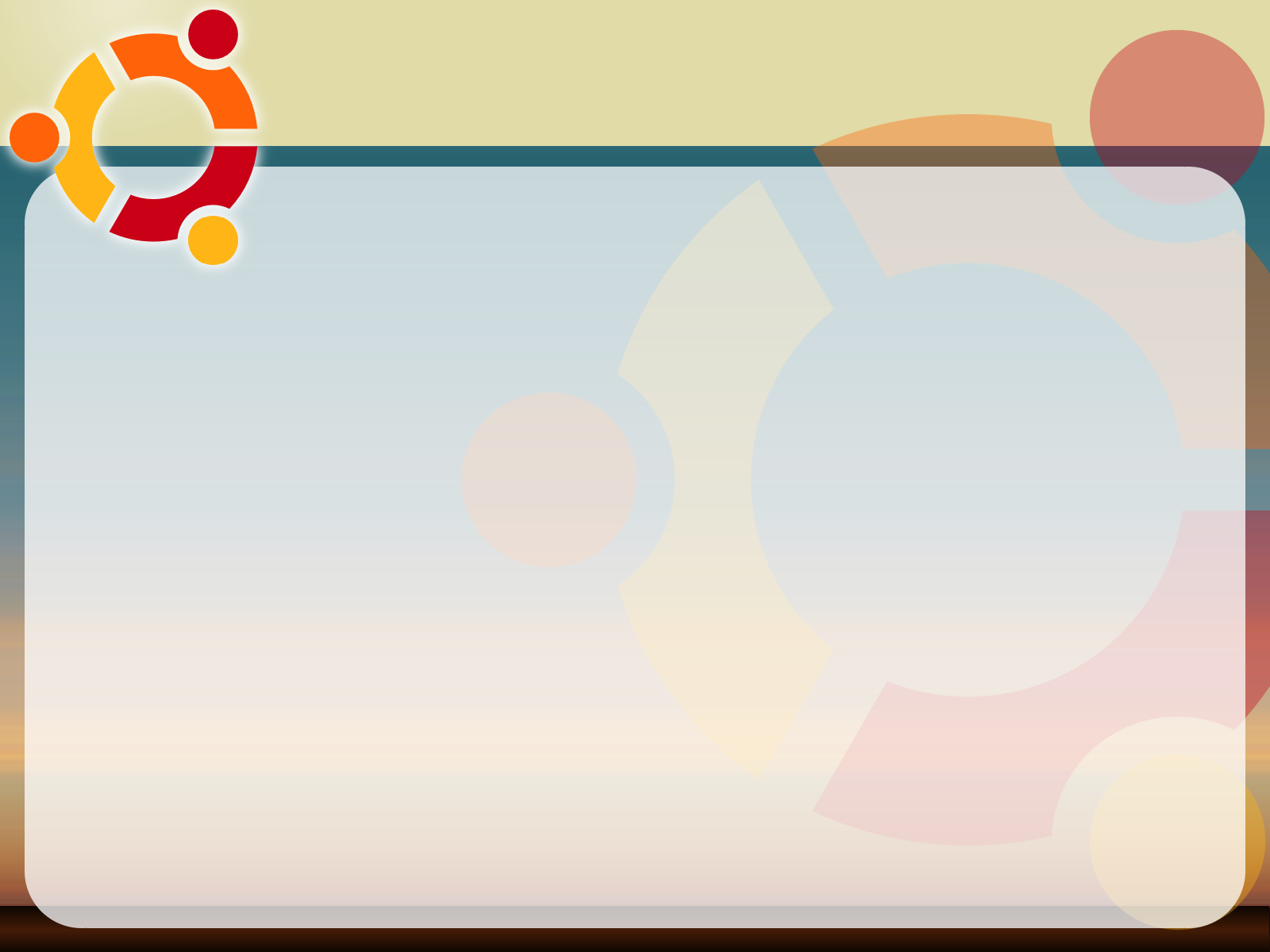 МИНИСТЕРСТВО ОБРАЗОВАНИЯ РМ
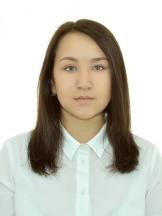 ПОРТФОЛИО  
Мустайкиной Натальи Дмитриевны,               воспитателя МАДОУ 
      «Центр развития ребенка –                    детский сад №58»
Дата рождения: 06.06.1996 г.
Профессиональное образование:  ФГБОУ ВО «Мордовский государственный педагогический институт  им. М. Е. Евсевьева»Специальность: «Педагогическое образование» (с двумя профилями подготовки)
Квалификация: «Бакалавр»
Диплом: № 101 305 0099216	
Дата выдачи: 28 июня 2018 г.
Переподготовка: ФГБОУ ВО «Мордовский государственный педагогический институт  им. М. Е. Евсевьева»
Квалификация: «Воспитатель»
Диплом:№132405964765
Дата выдачи: 28.июня 2018 г.
Общий трудовой стаж: 6 лет
Стаж педагогической работы (по специальности):6 лет
Наличие квалификационной категории: -
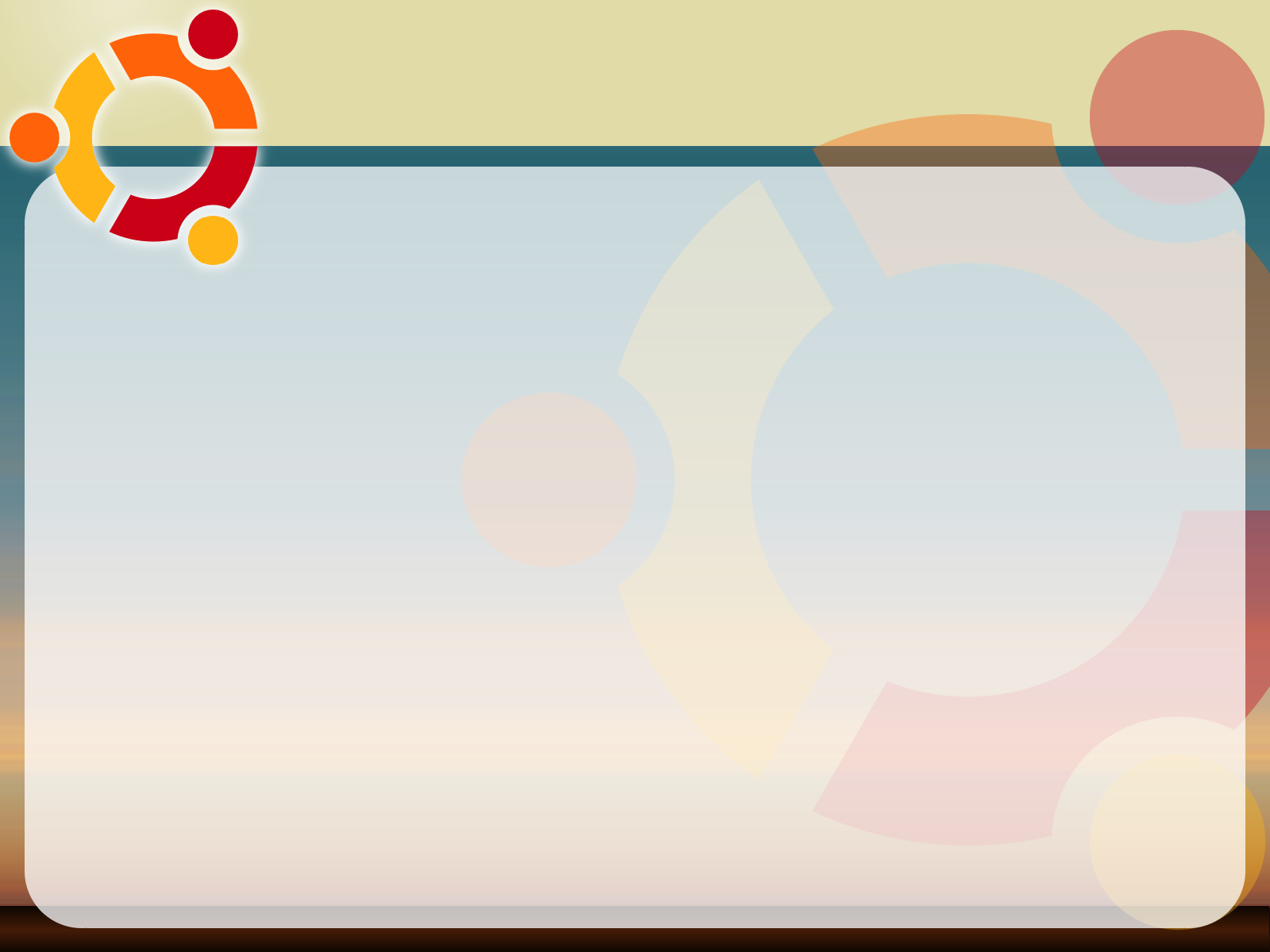 Представление инновационного педагогического опыта
https://upload2.schoolrm.ru/iblock/024/02434d5547fdc87fdcd79450e091f868/pedopyt-Mustaykinoy-_1_.pdf
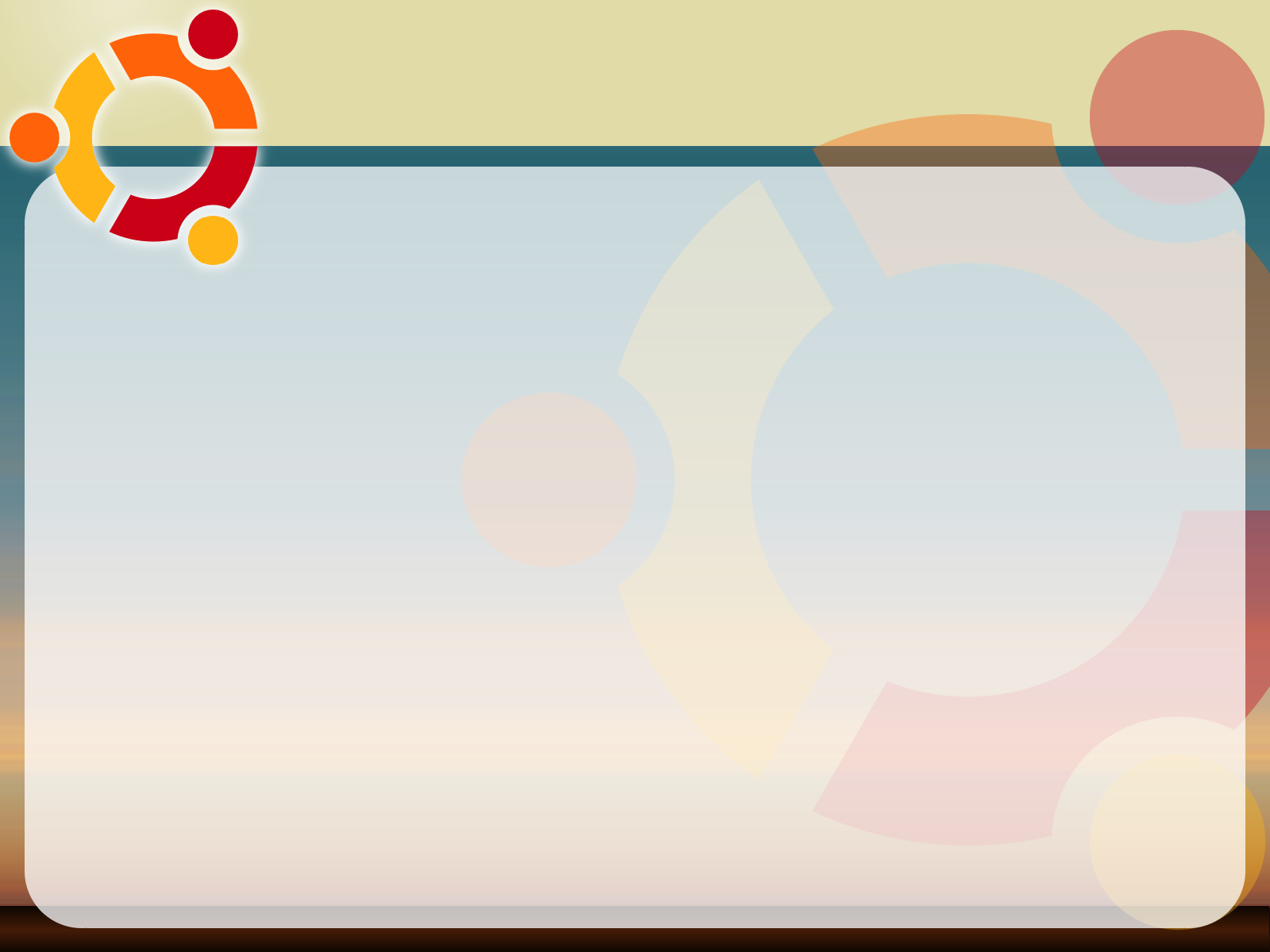 Участие в инновационной (экспериментальной) деятельности
РЕСПУБЛИКАНСКИЙ УРОВЕНЬ:                  «Внедрение в работу ДОО инновационных технологий и методов экологического воспитания дошкольников в условиях реализации ФГОС ДО»
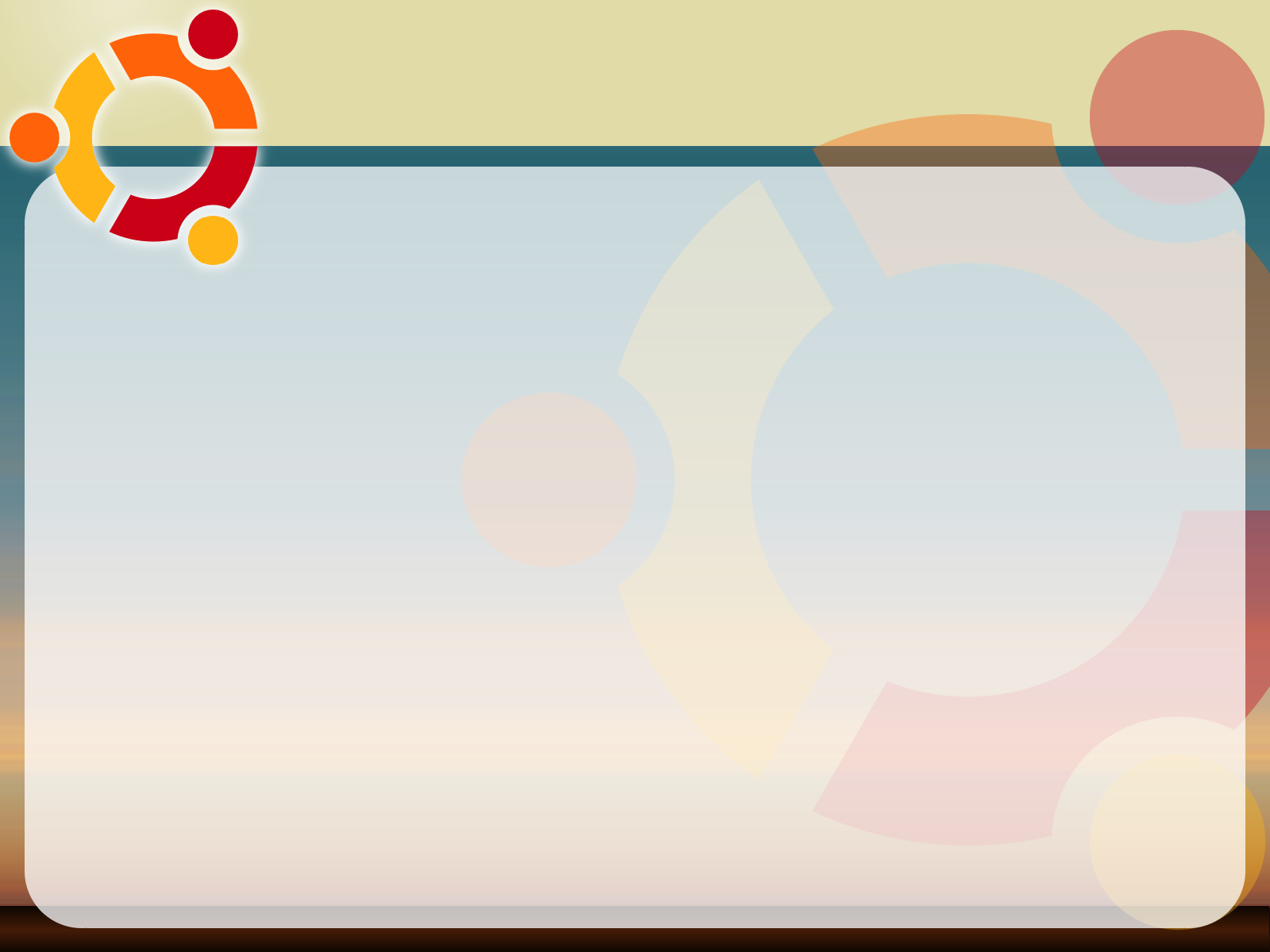 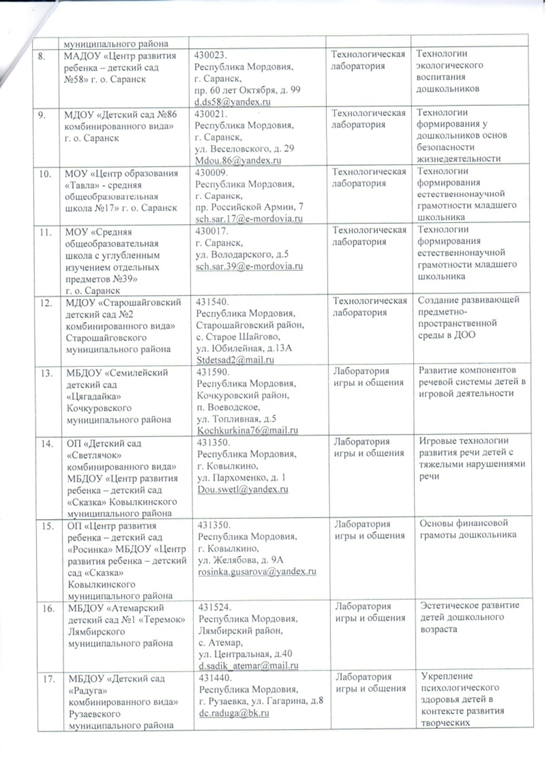 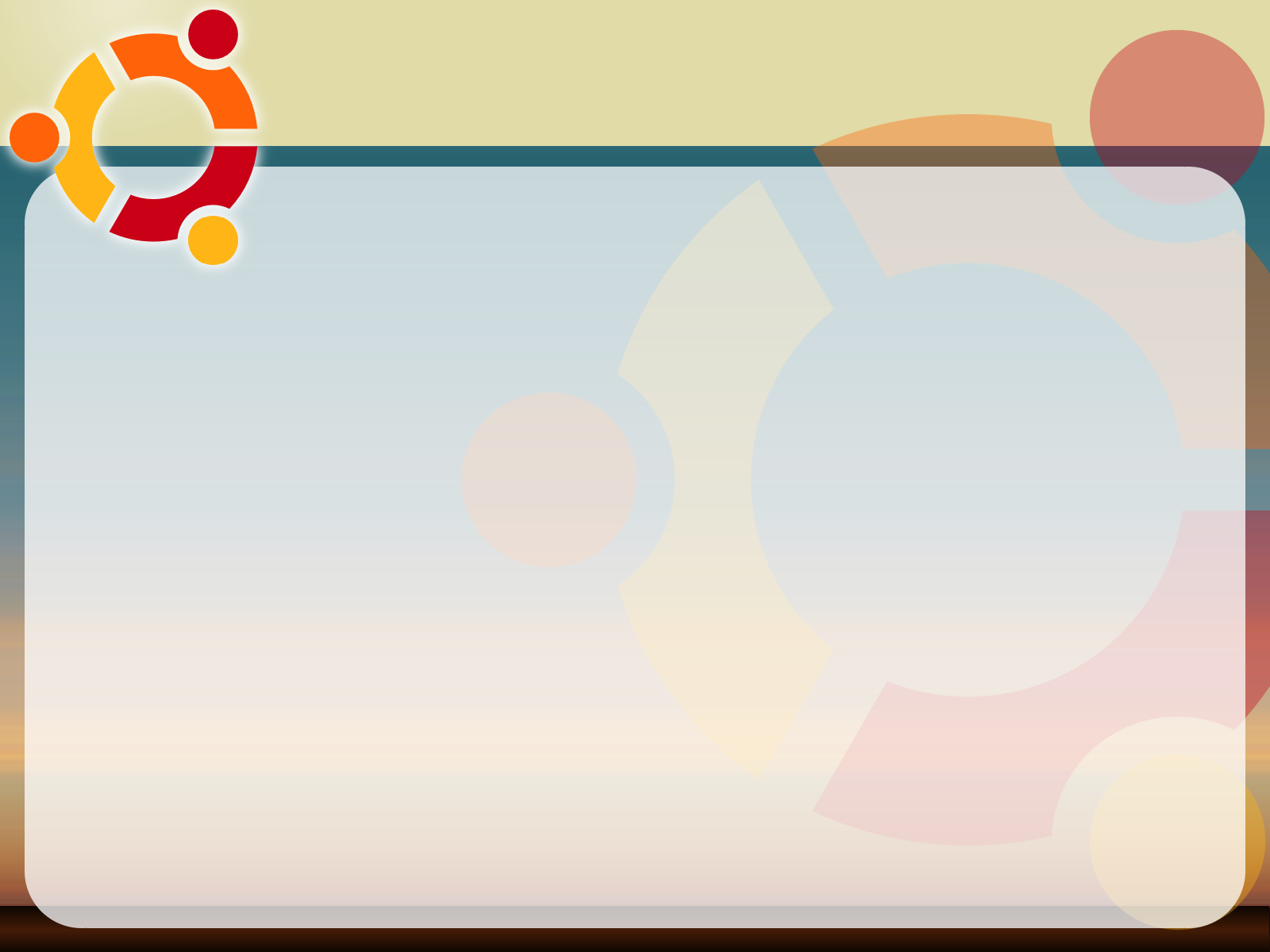 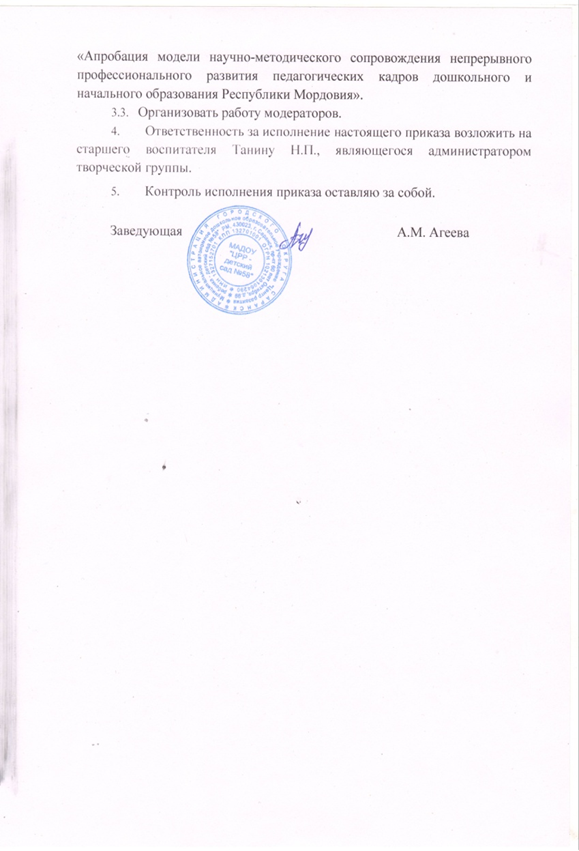 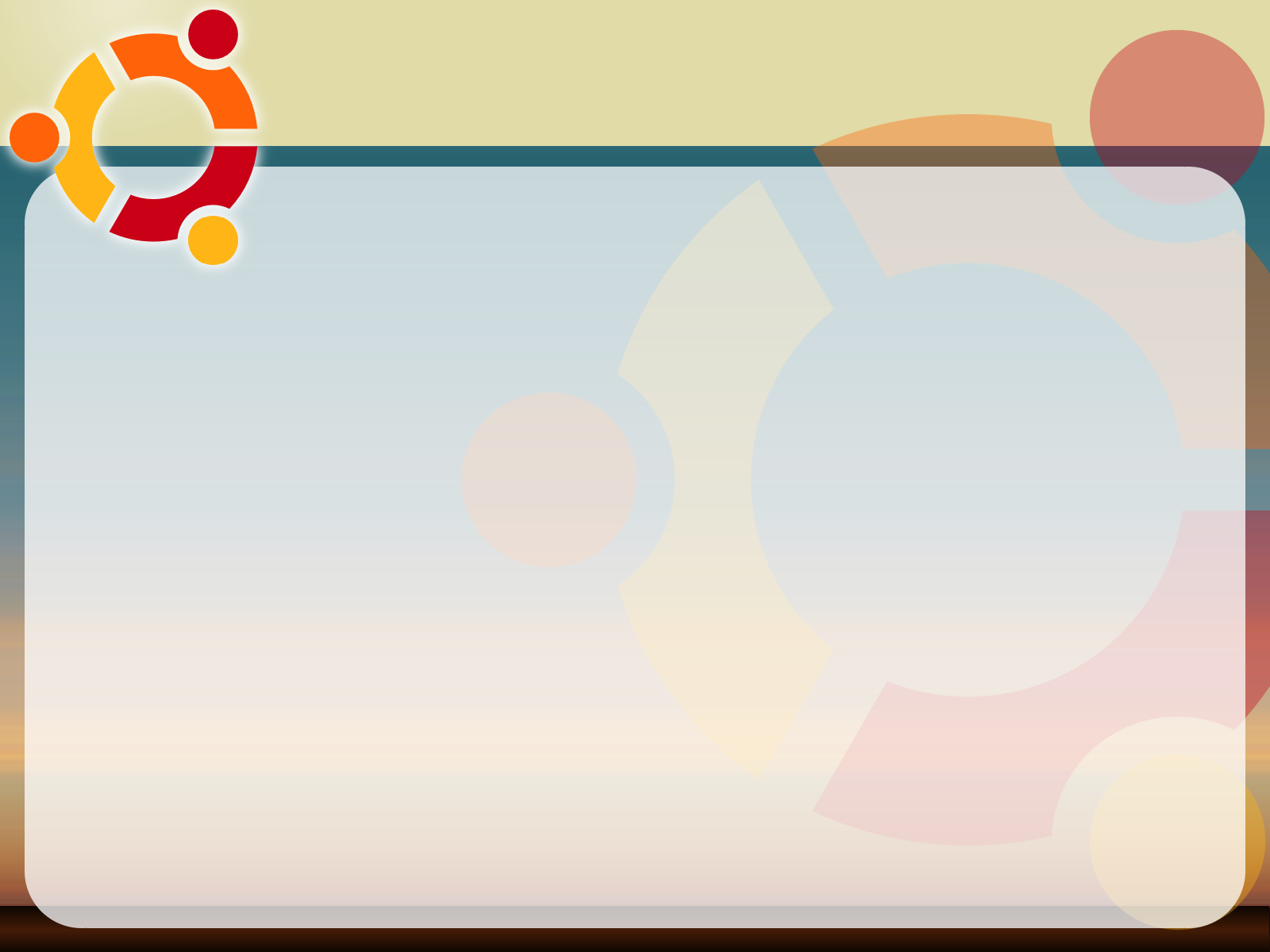 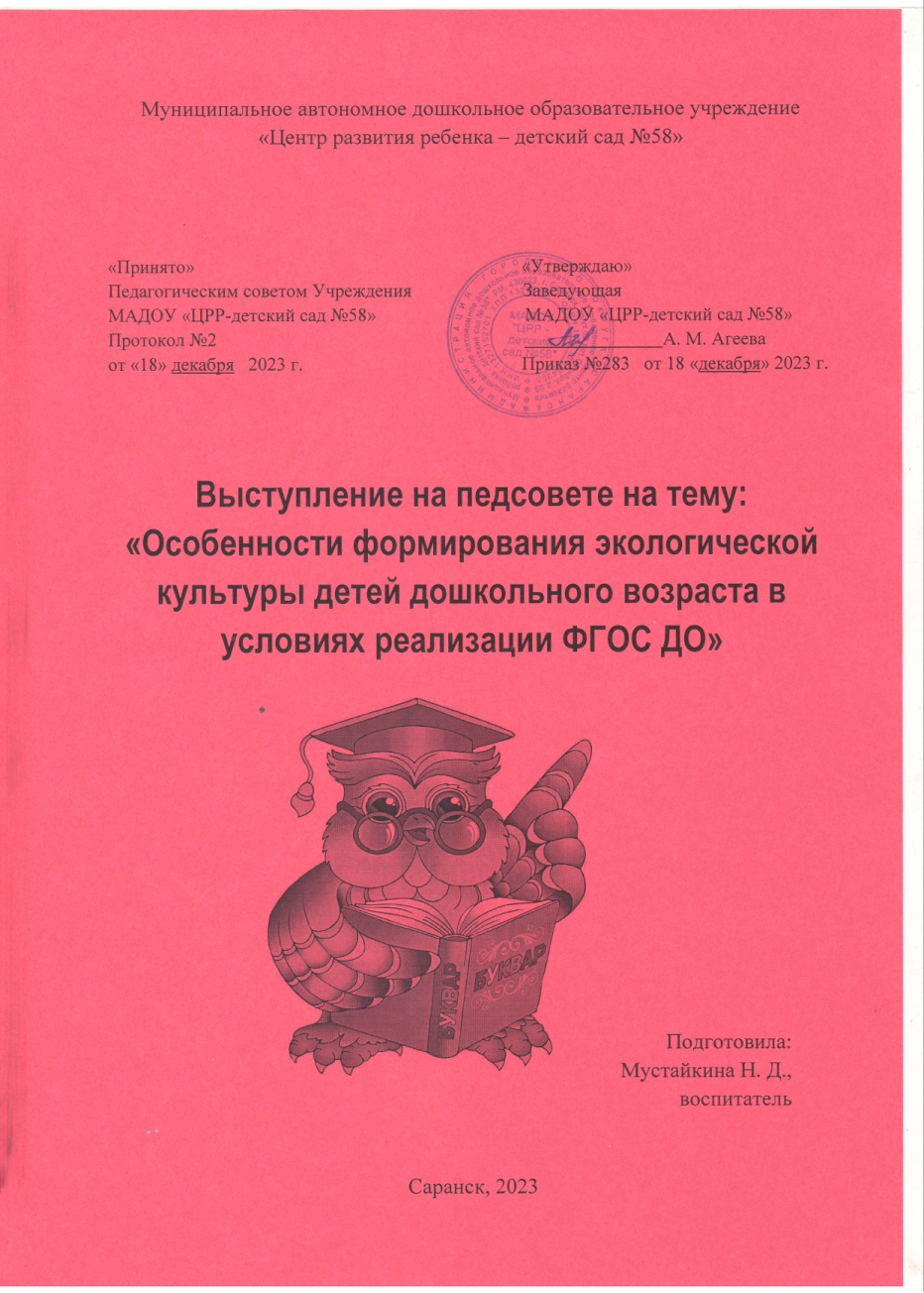 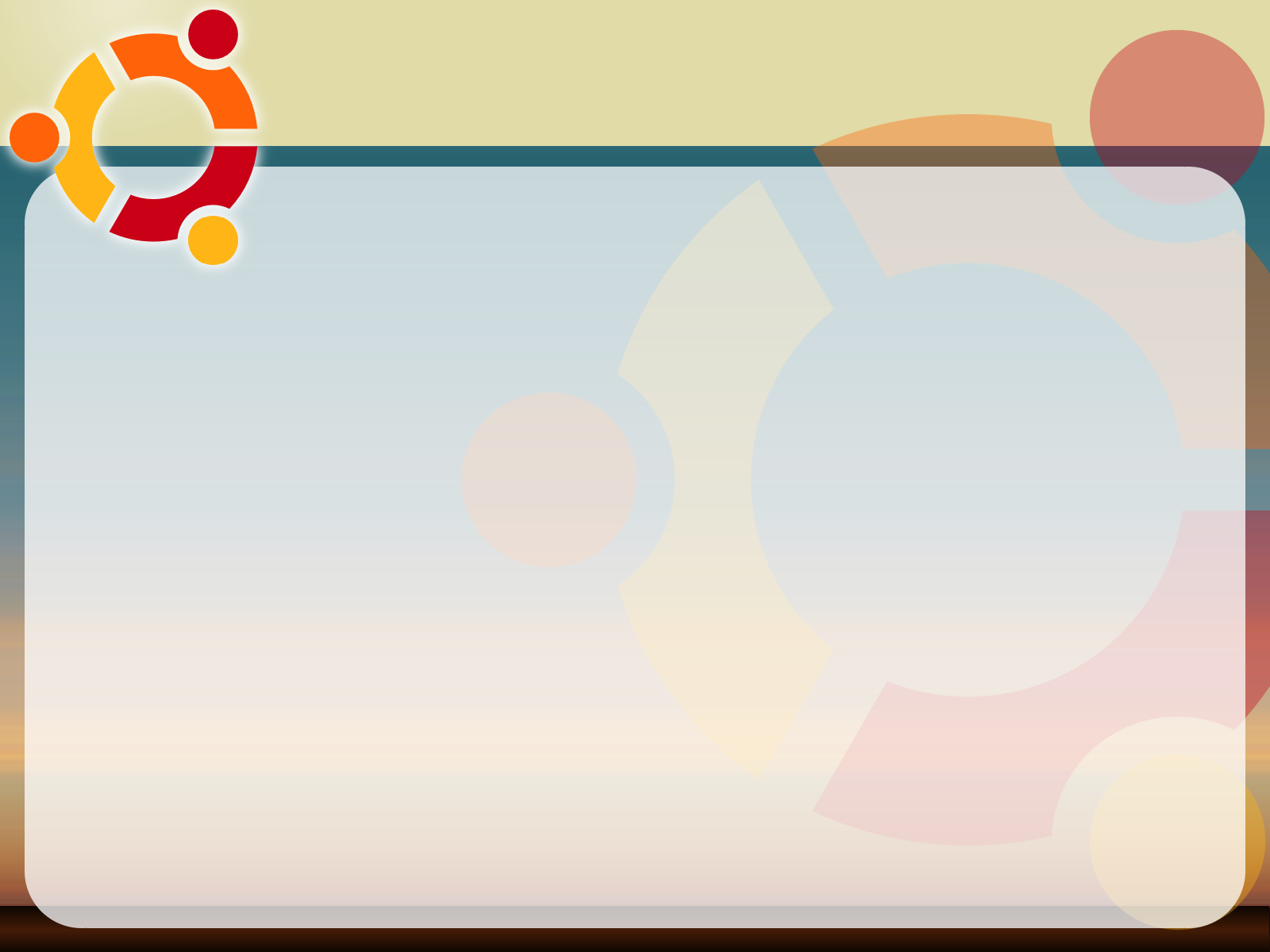 Наличие публикаций, включая интернет-публикации
Международный образовательный портал МААМ, методические рекомендации по результатам фотоотчета о сюжетно-ролевой игре «День рождения», 2024 г.
2.   Международный образовательный портал МААМ, материал о тематическом дне «Единый день дорожной безопасности», 2023 г.
3.   Всероссийское образовательное издание «Педпроспект.ру», статья «Формирование функциональной грамотности дошкольников», 2022 г.
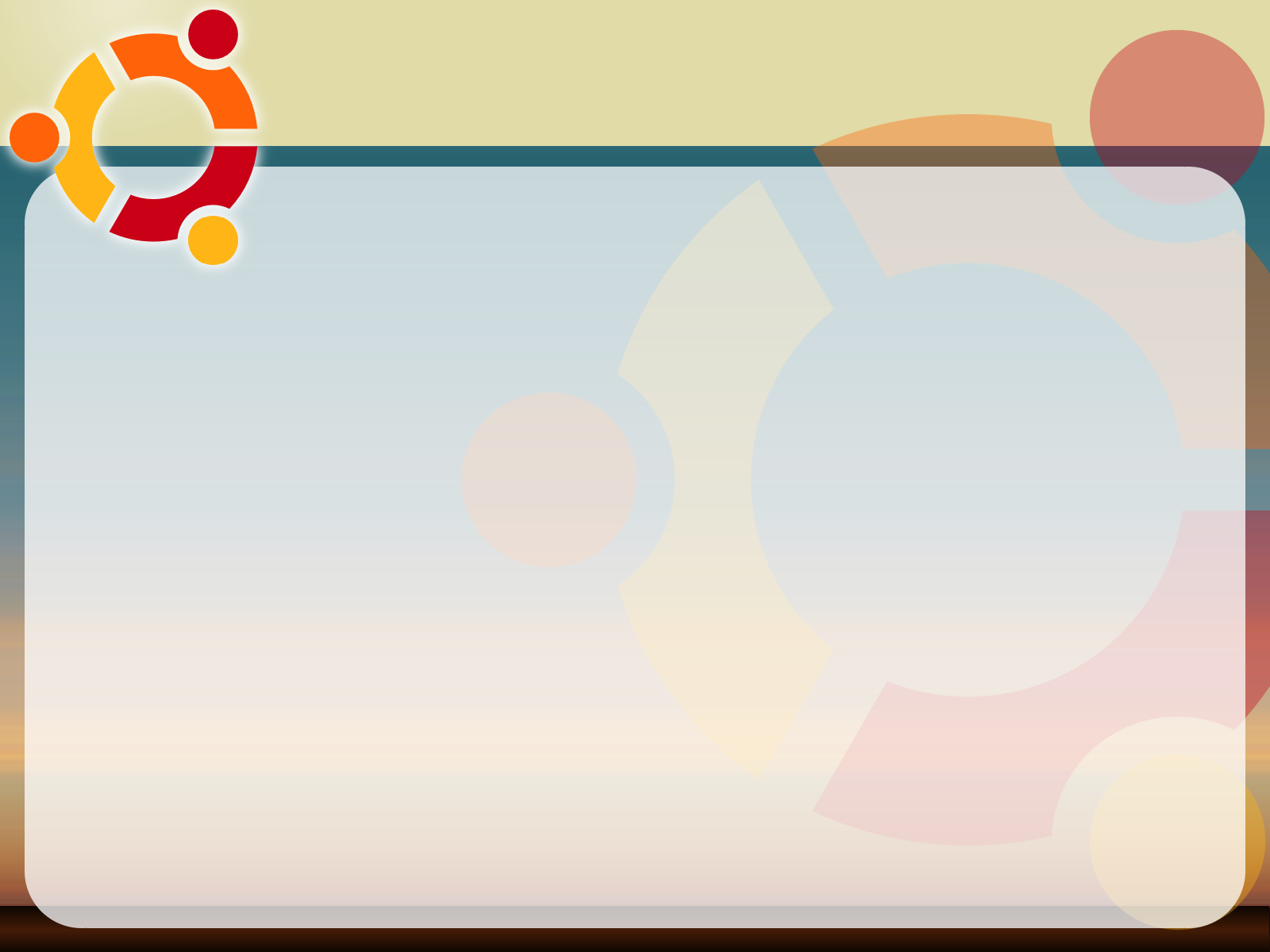 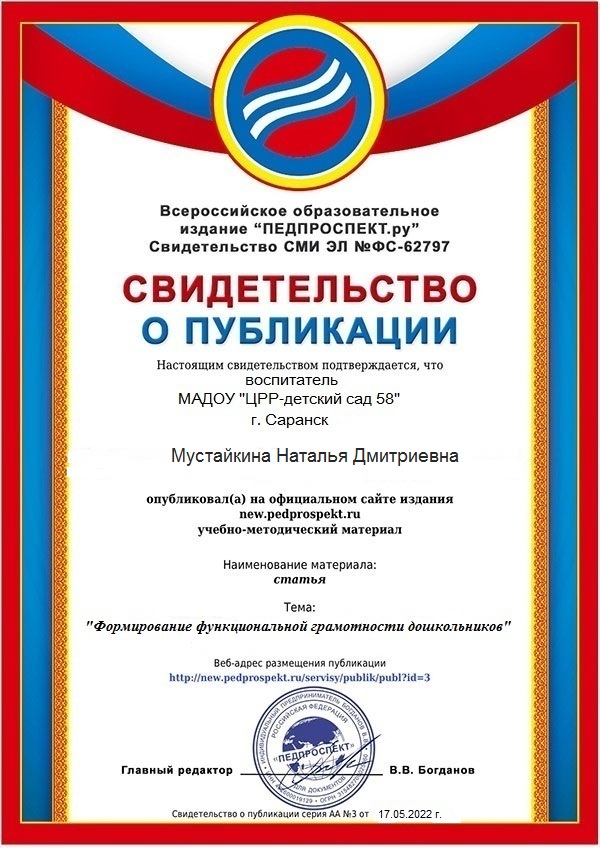 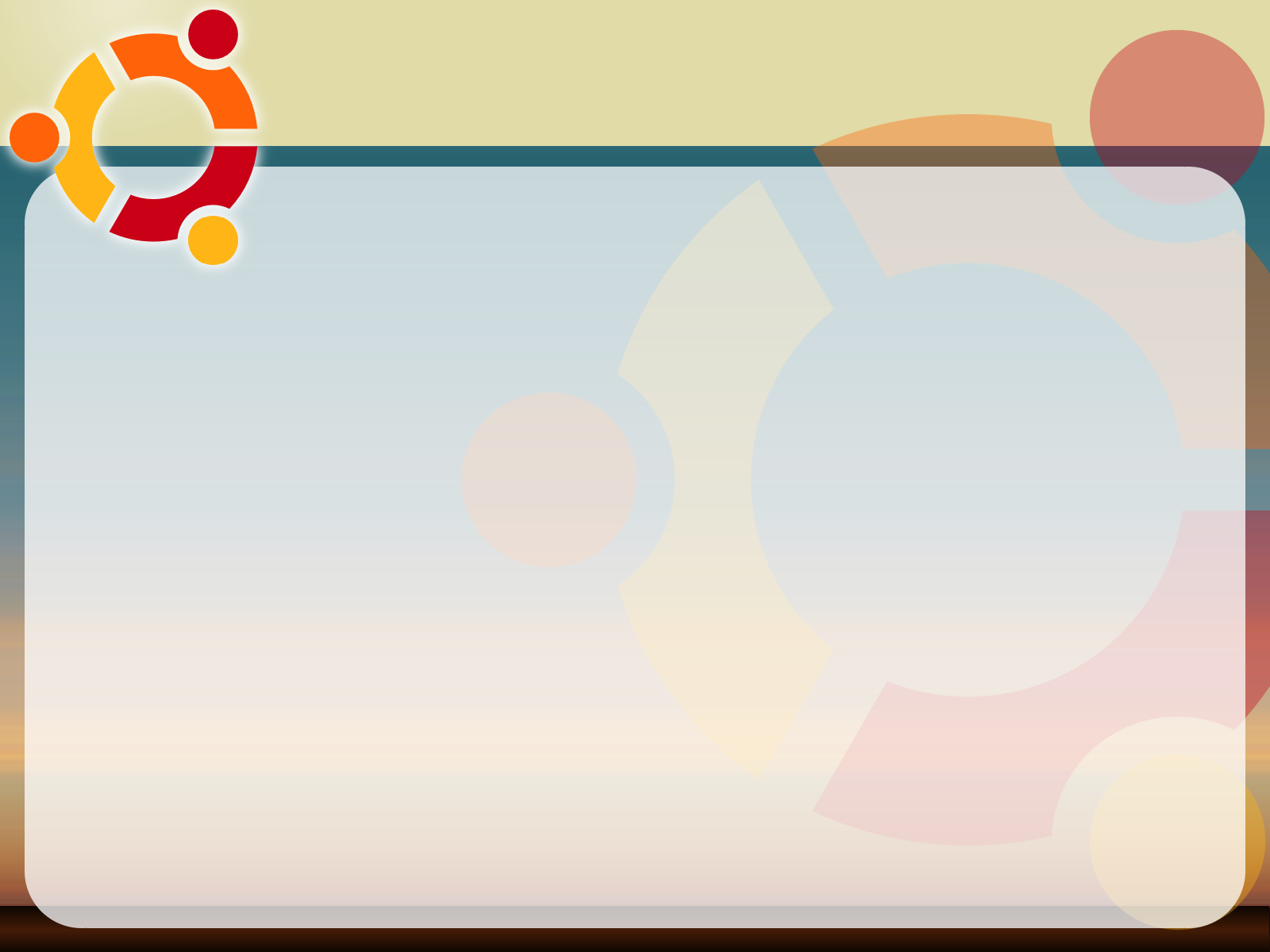 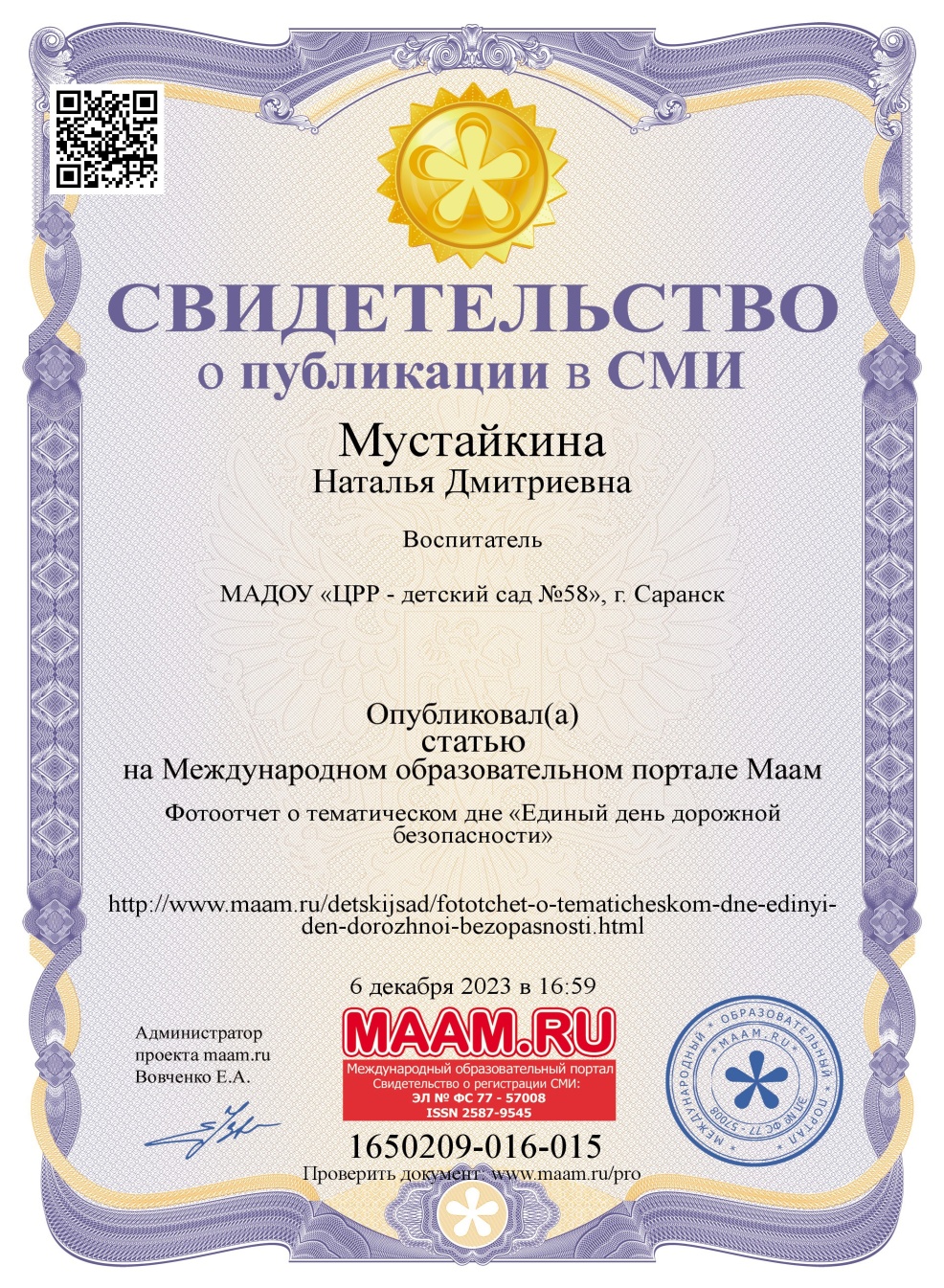 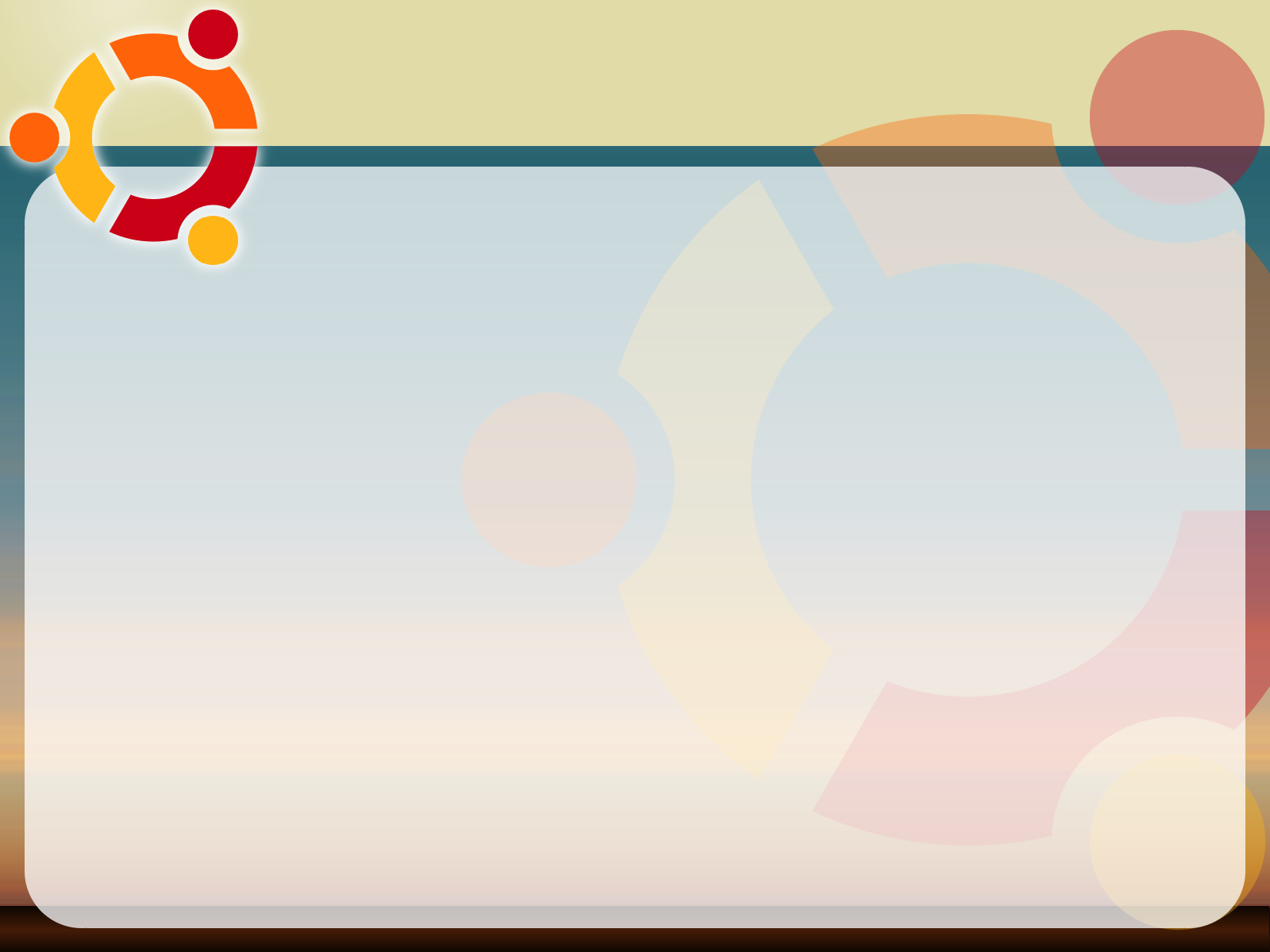 Результаты участия обучающихся в: выставках, турнирах, соревнованиях, акциях, фестивалях, конкурсах
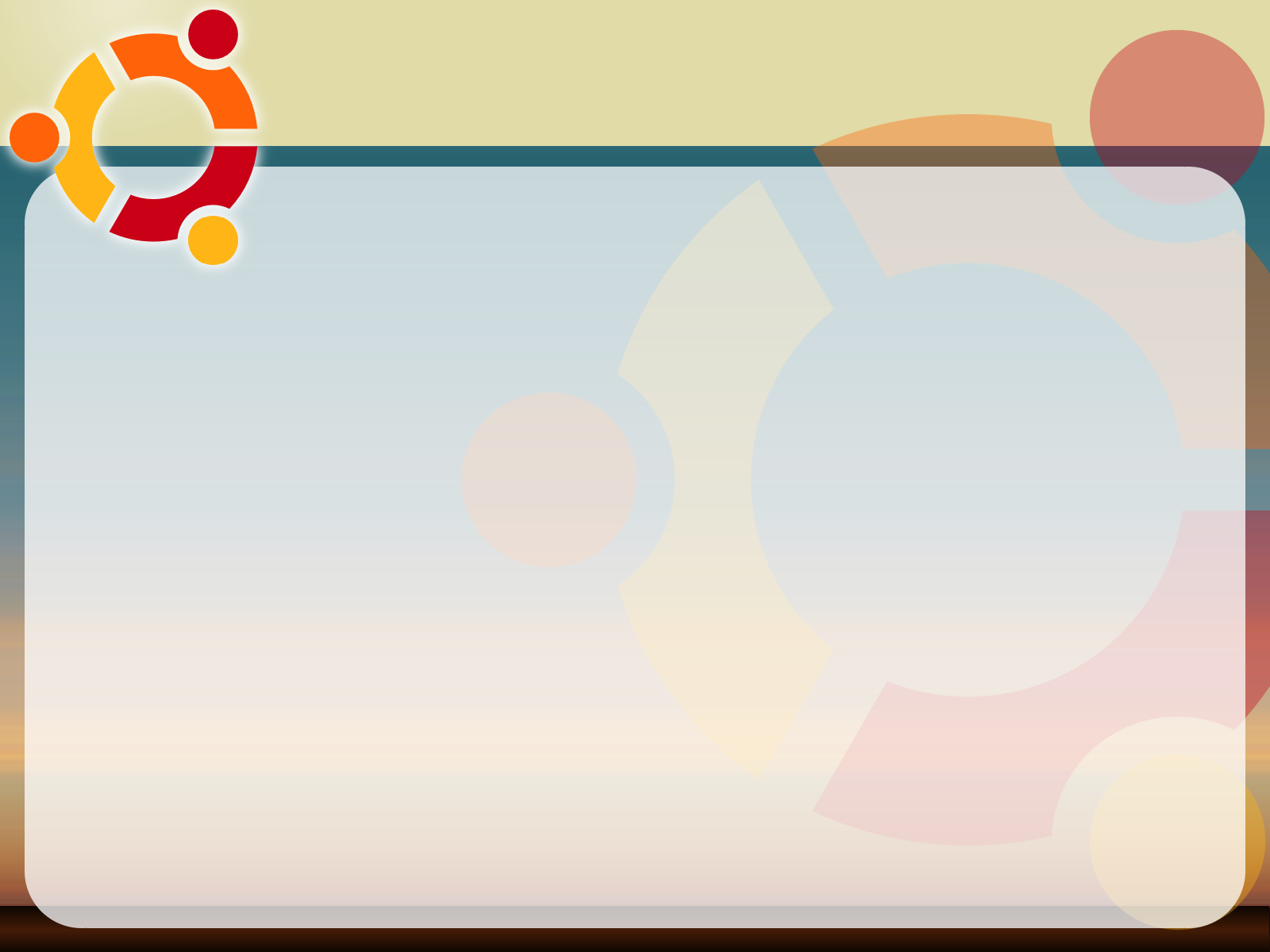 Международный уровень
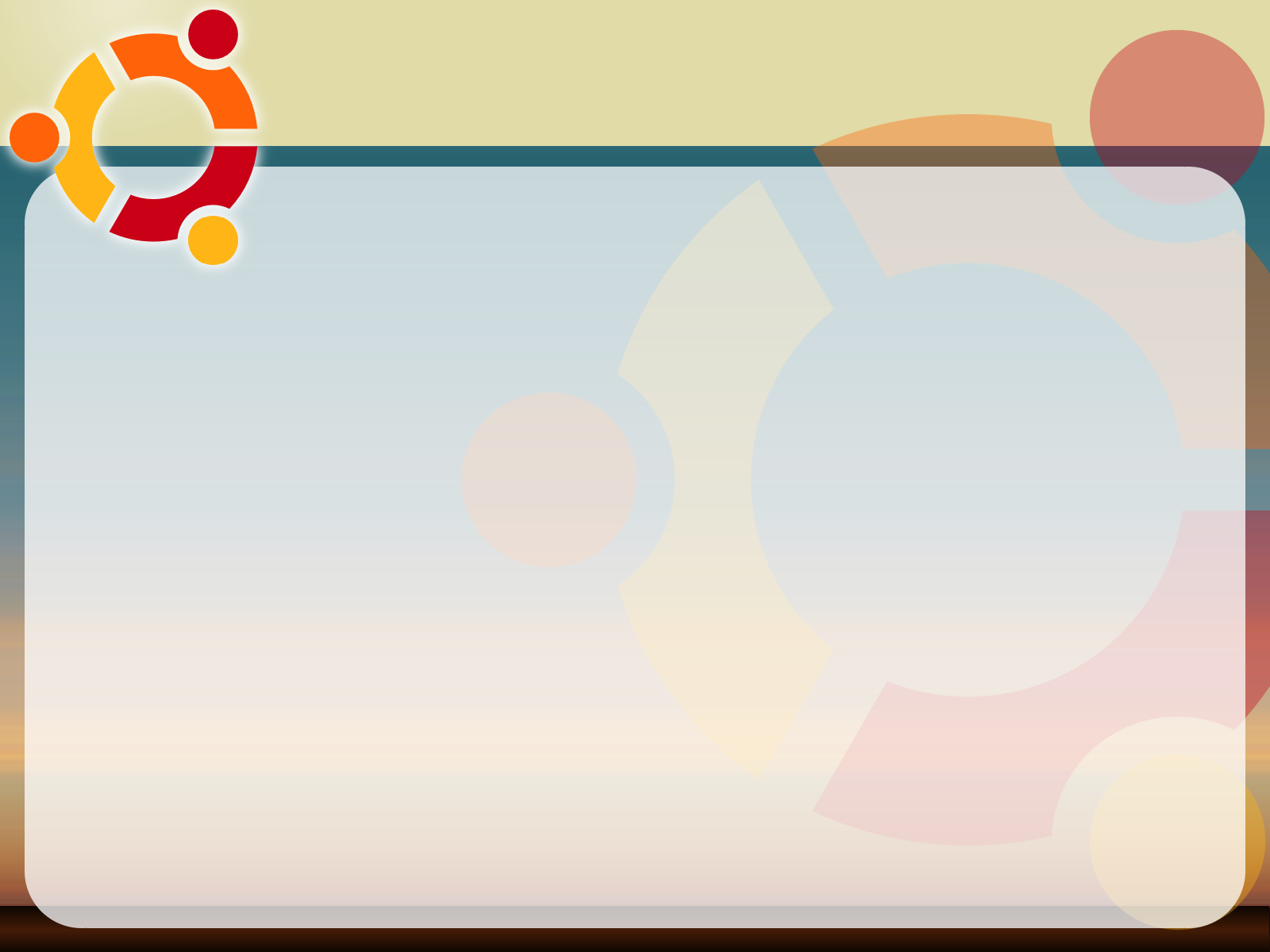 Всероссийский уровень
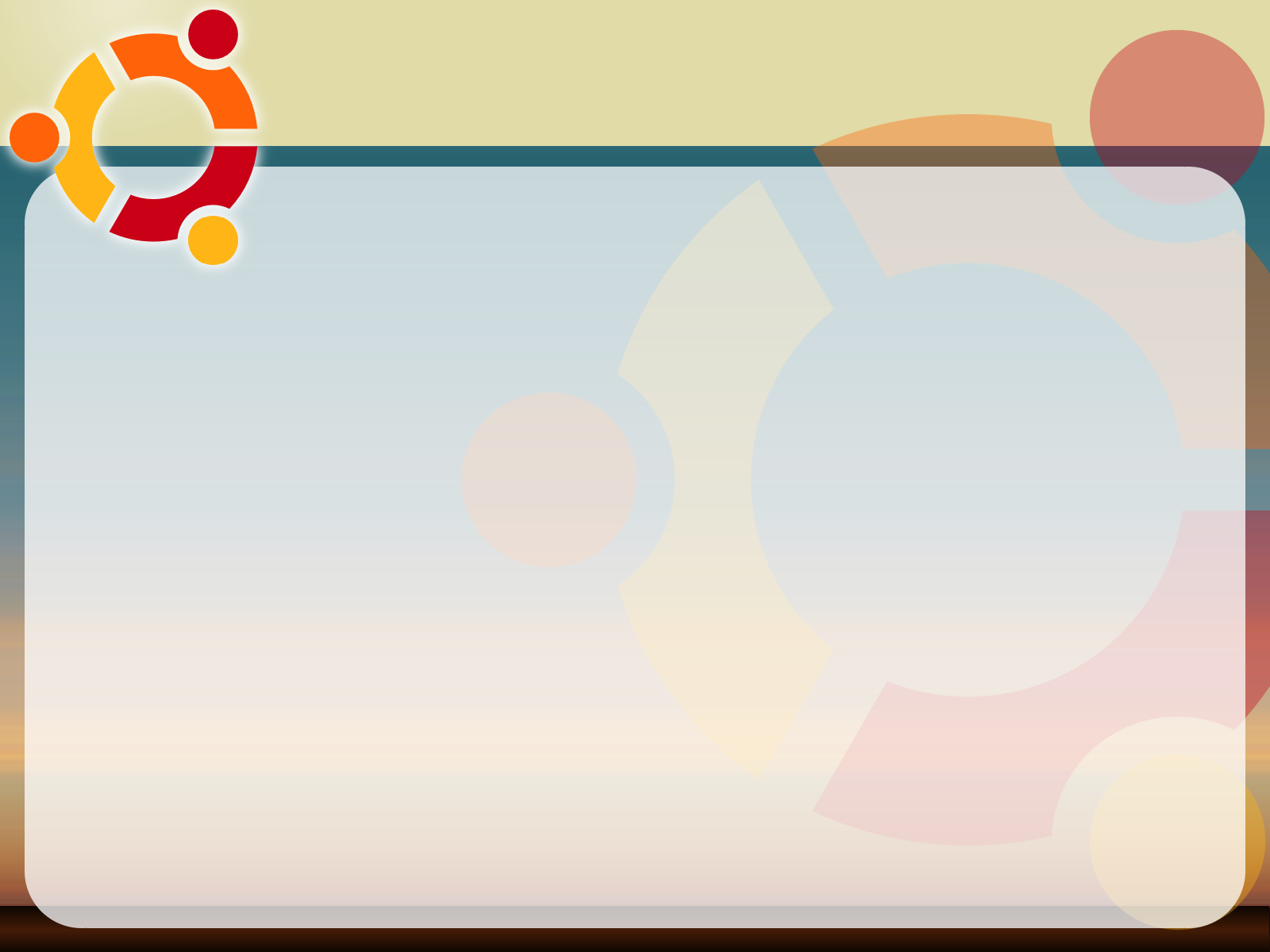 Муниципальный уровень
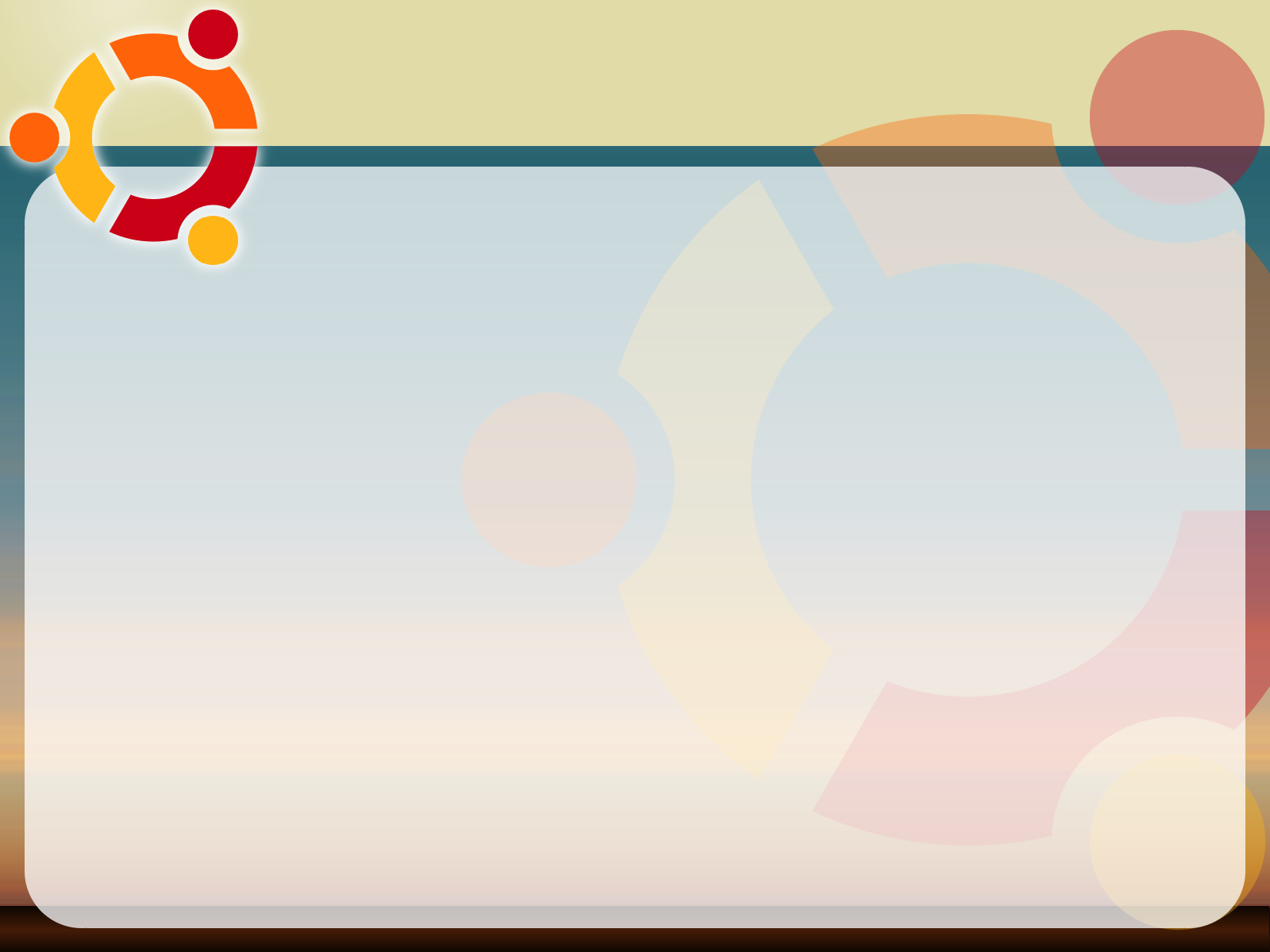 Выступления  на заседаниях методических советов, научно-практических конференциях, педагогических чтениях, семинарах, секциях, форумах, радиопередачах
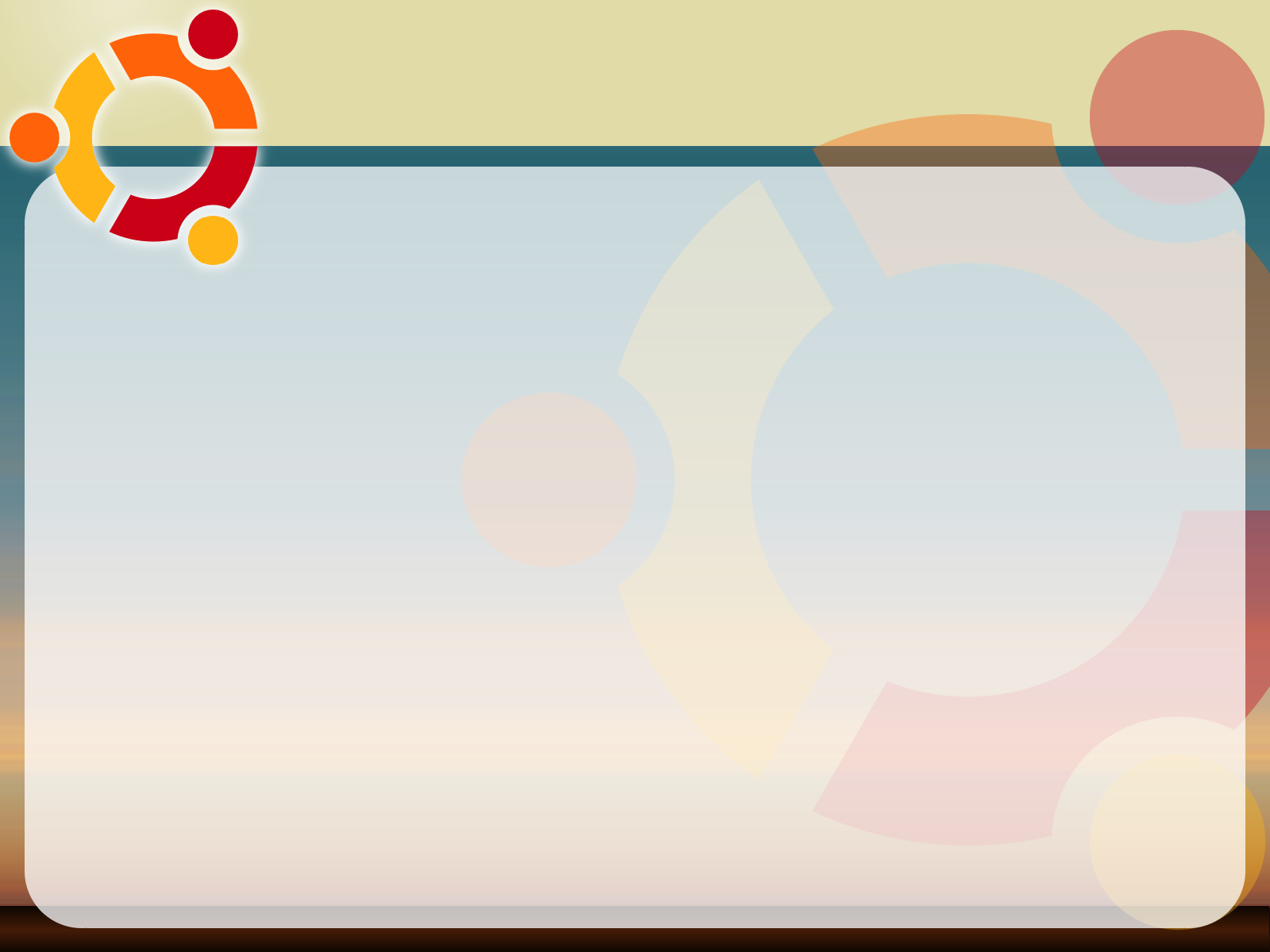 Международный уровень
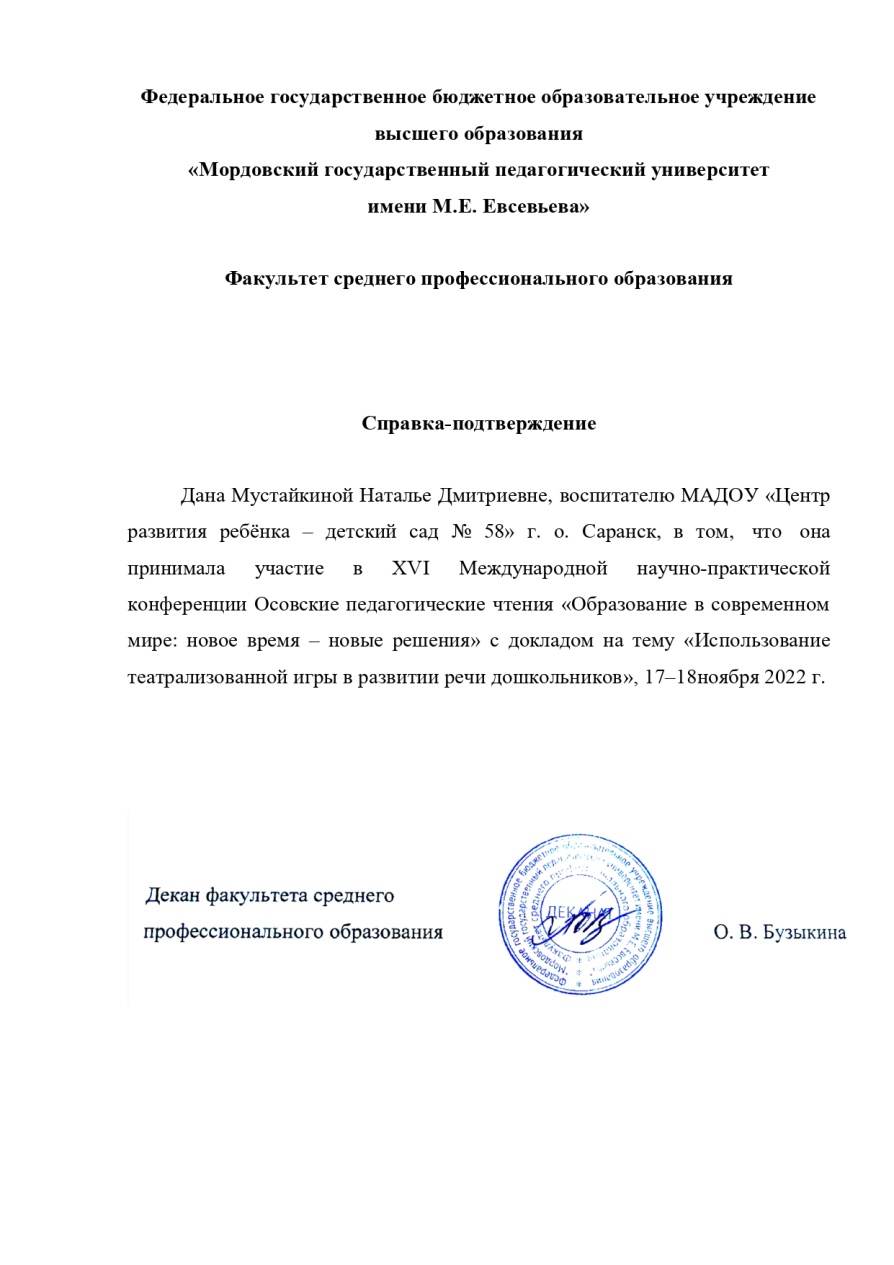 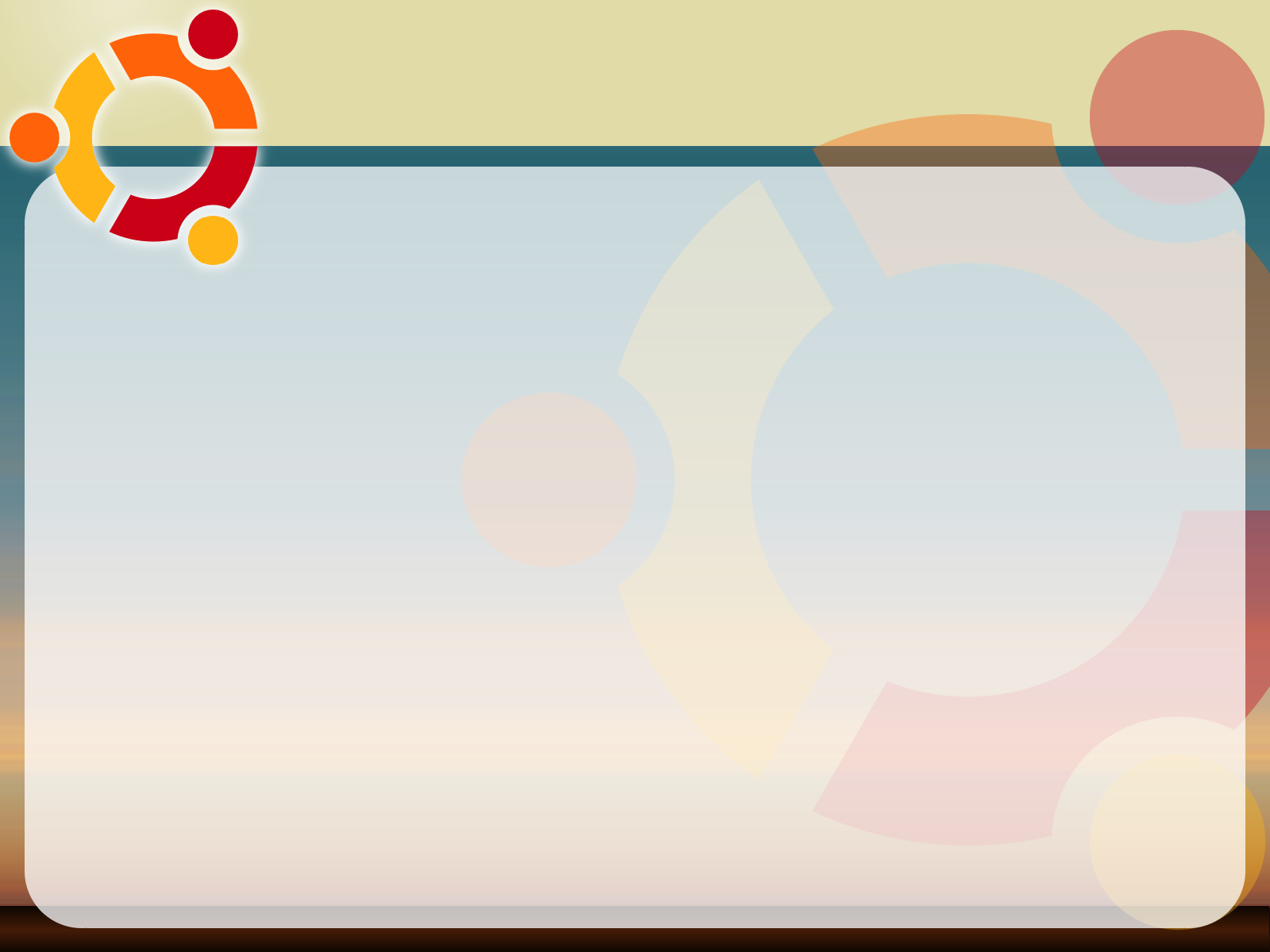 Всероссийский уровень
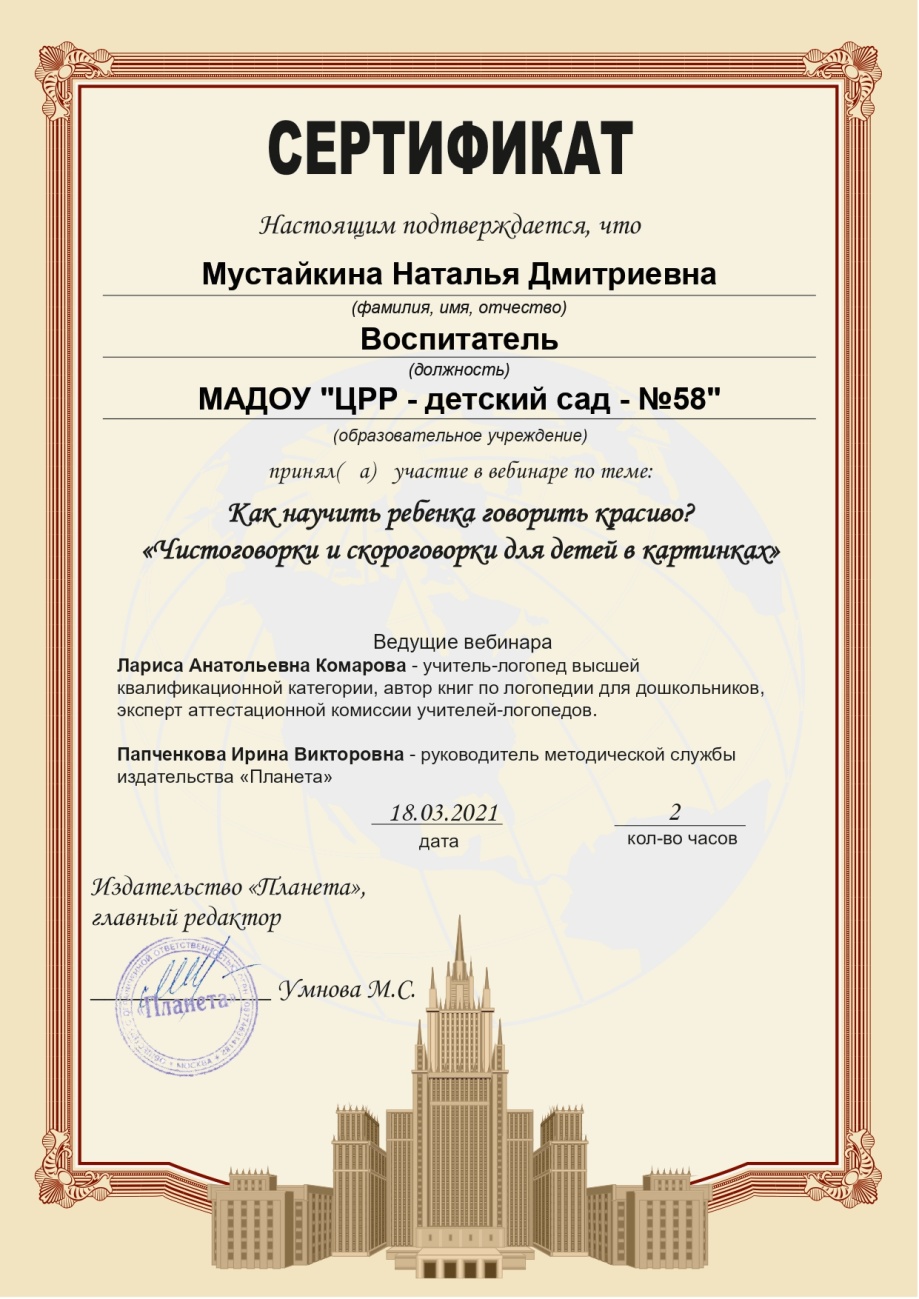 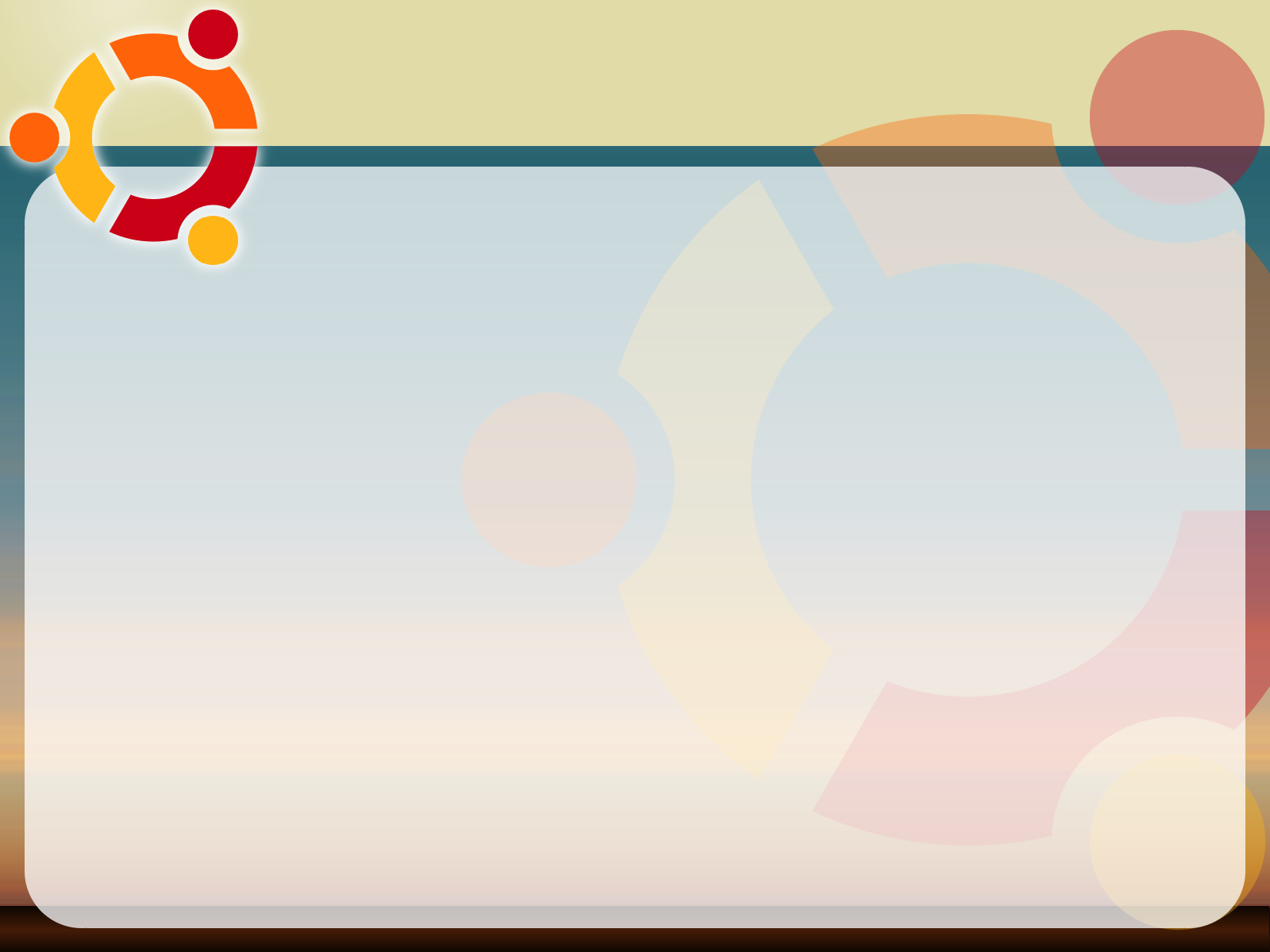 Муниципальный уровень
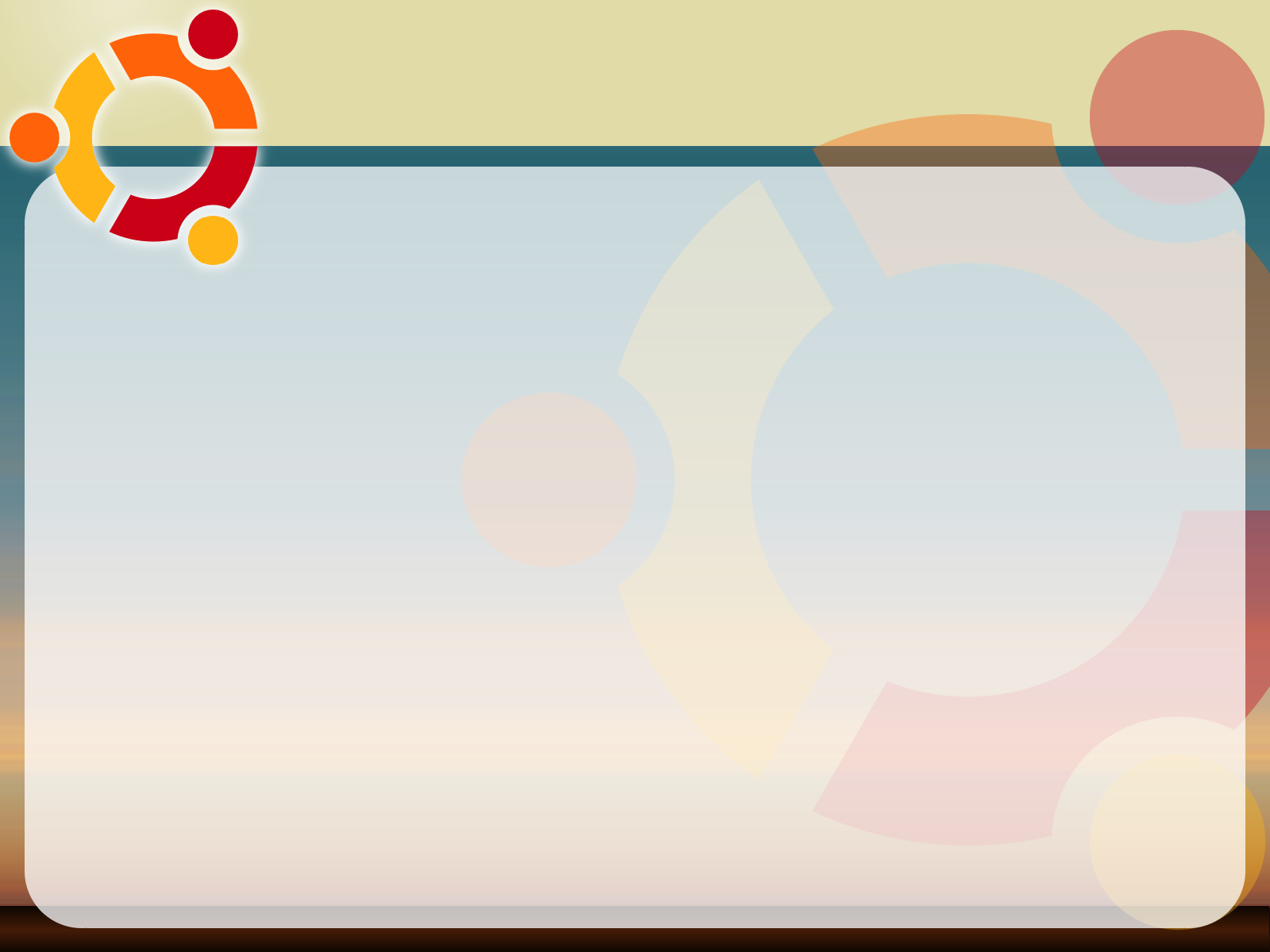 Проведение открытых занятий, мастер-классов, мероприятий
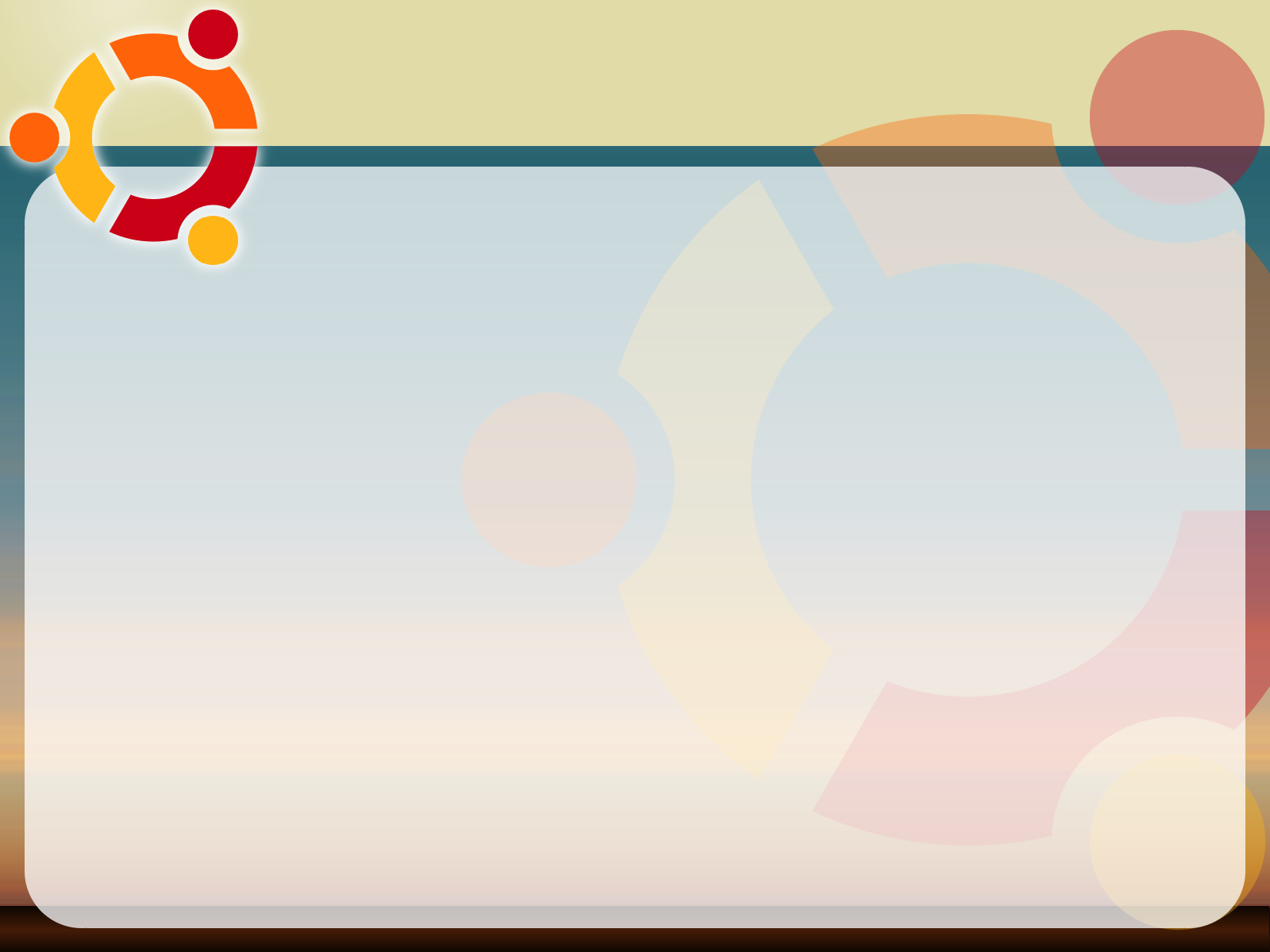 Экспертная деятельность
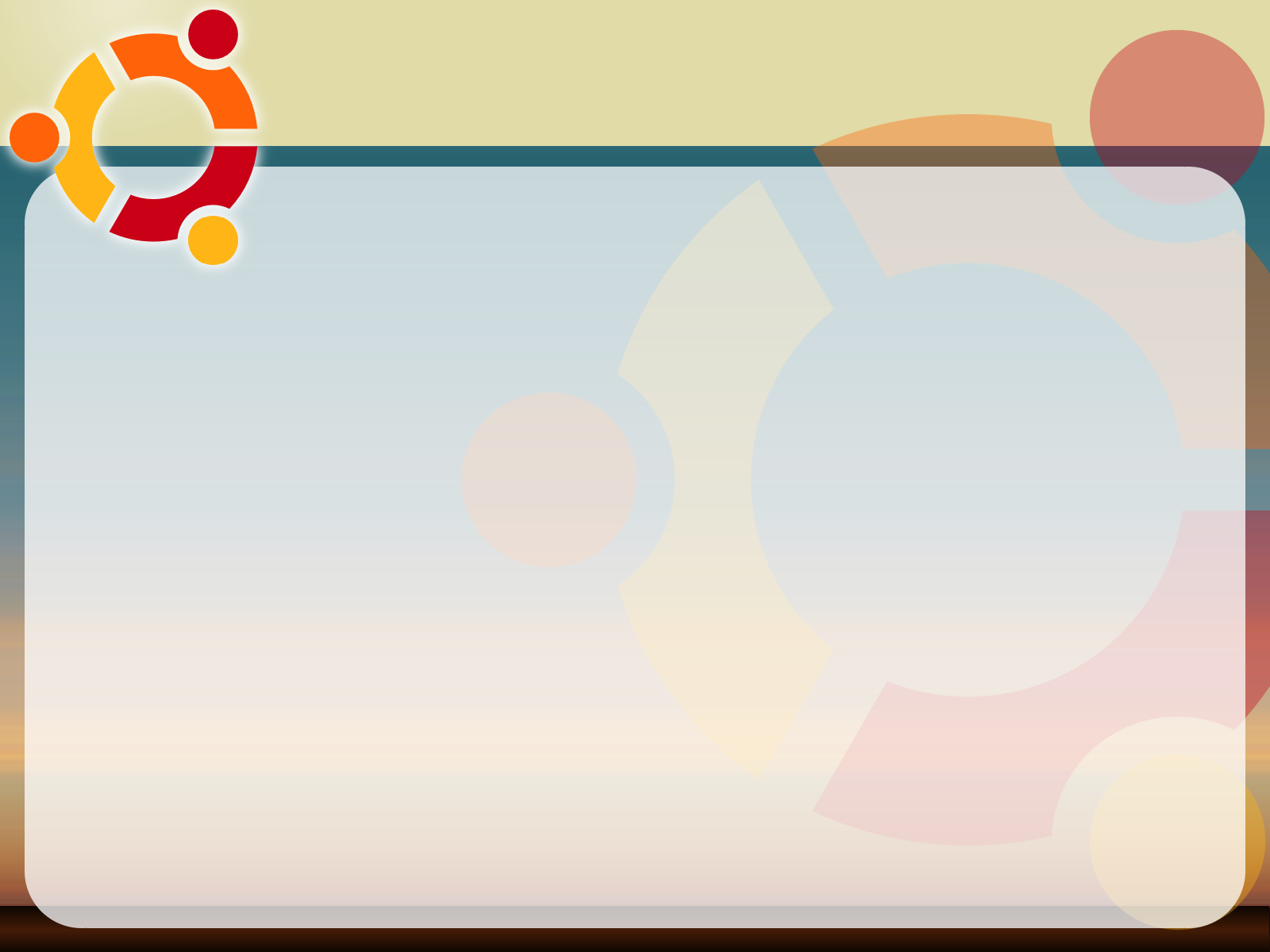 Общественно-педагогическая  активность педагога: участие в комиссиях, педагогических сообществах, жюри конкурсов
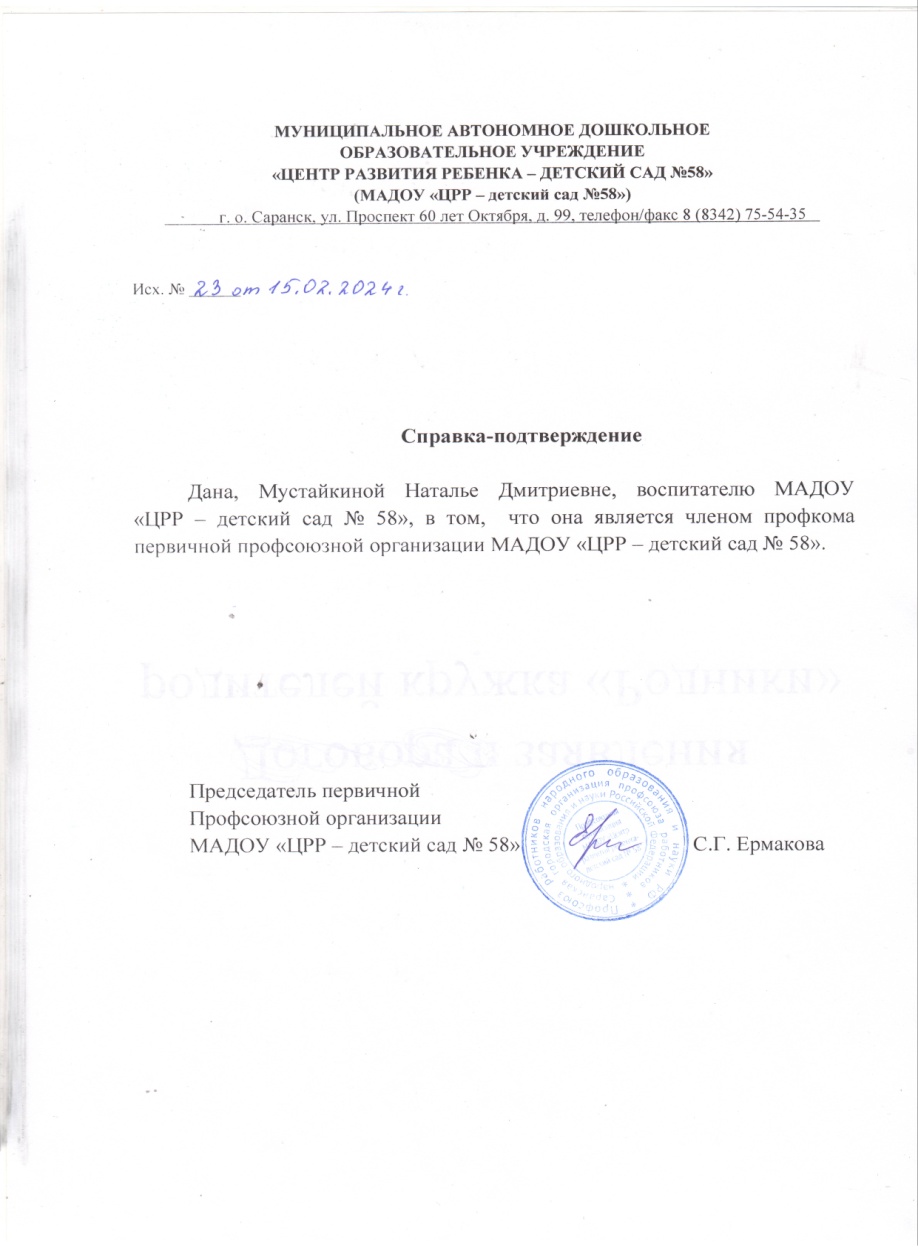 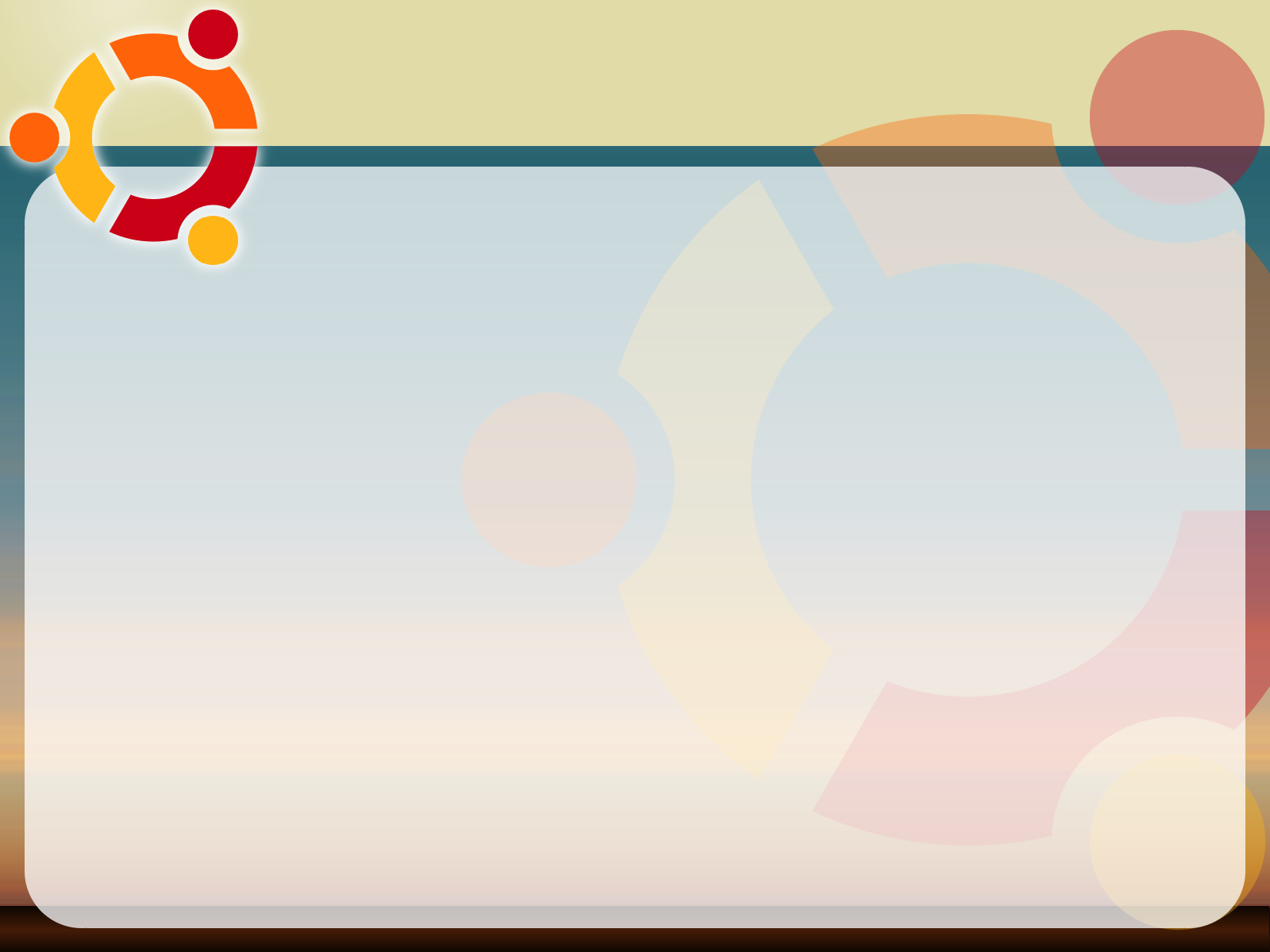 Позитивные результаты работы с обучающимися
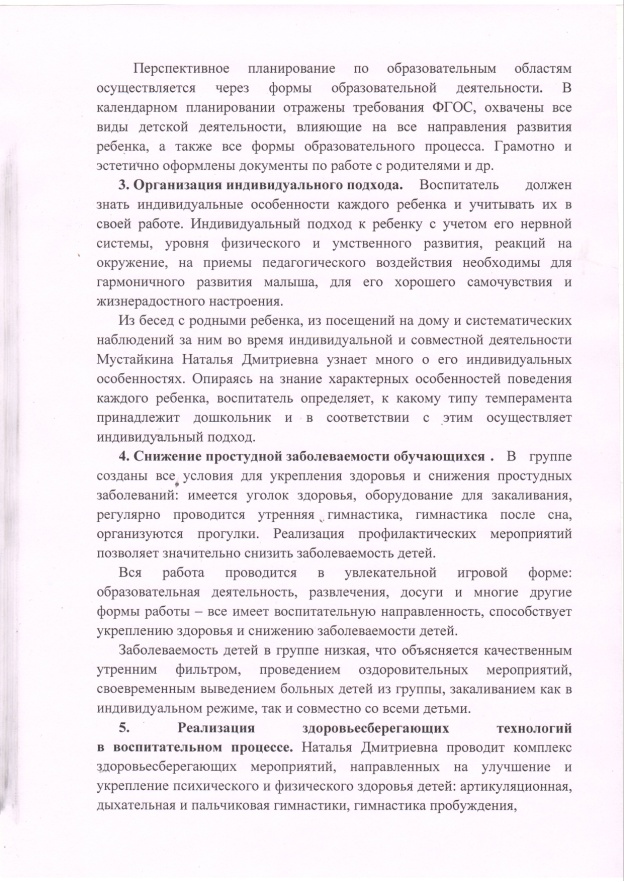 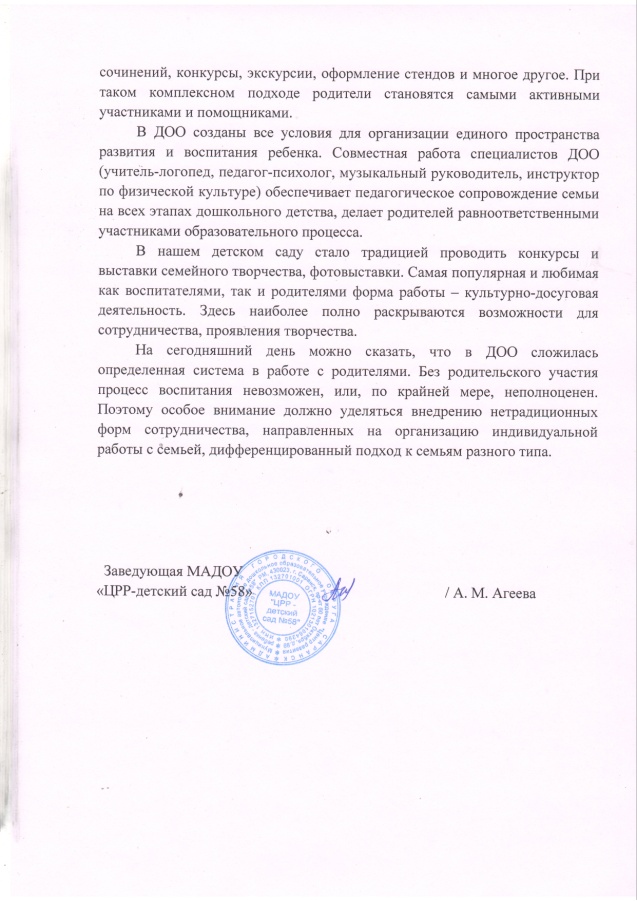 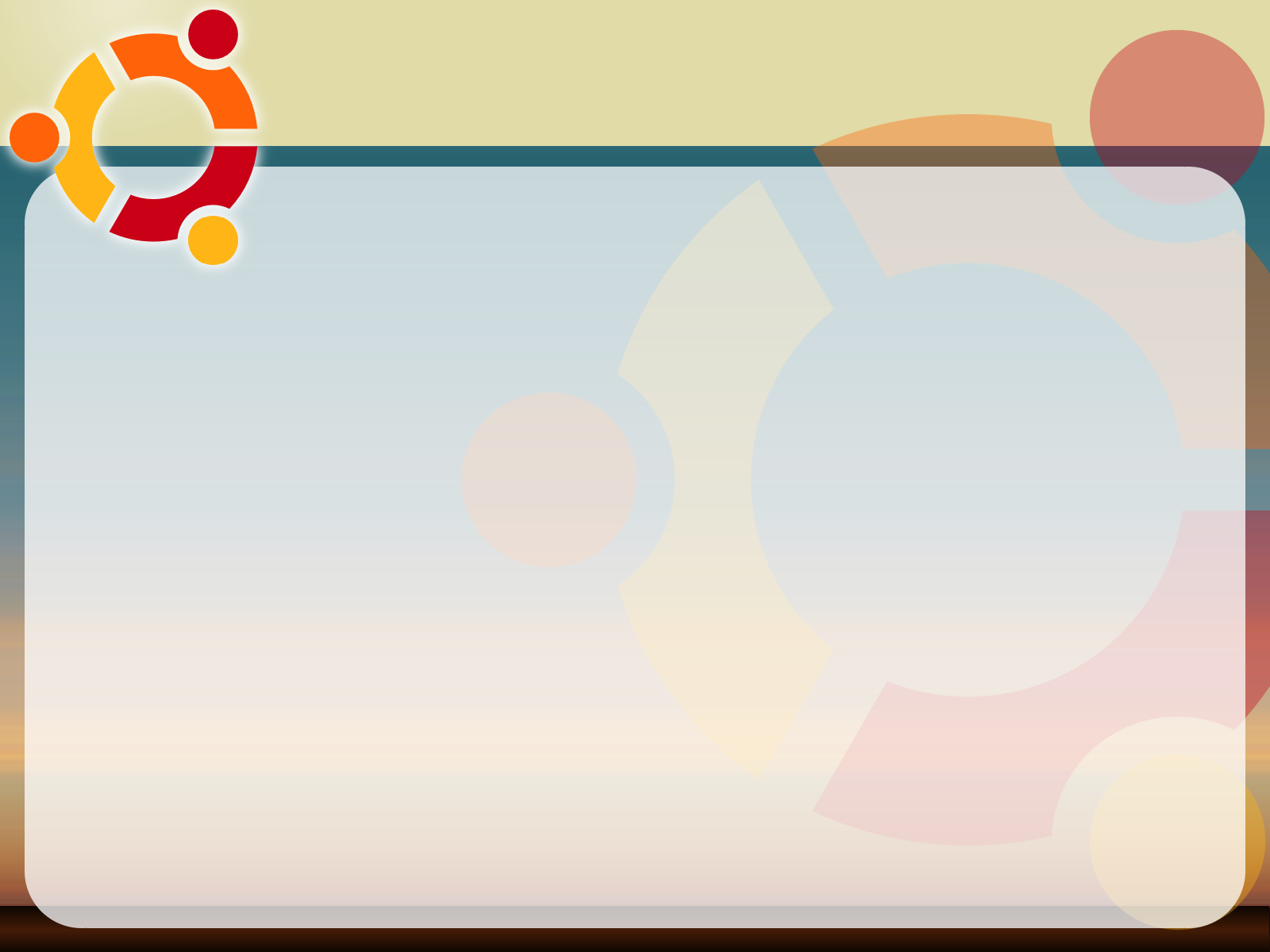 Качество взаимодействия с родителями
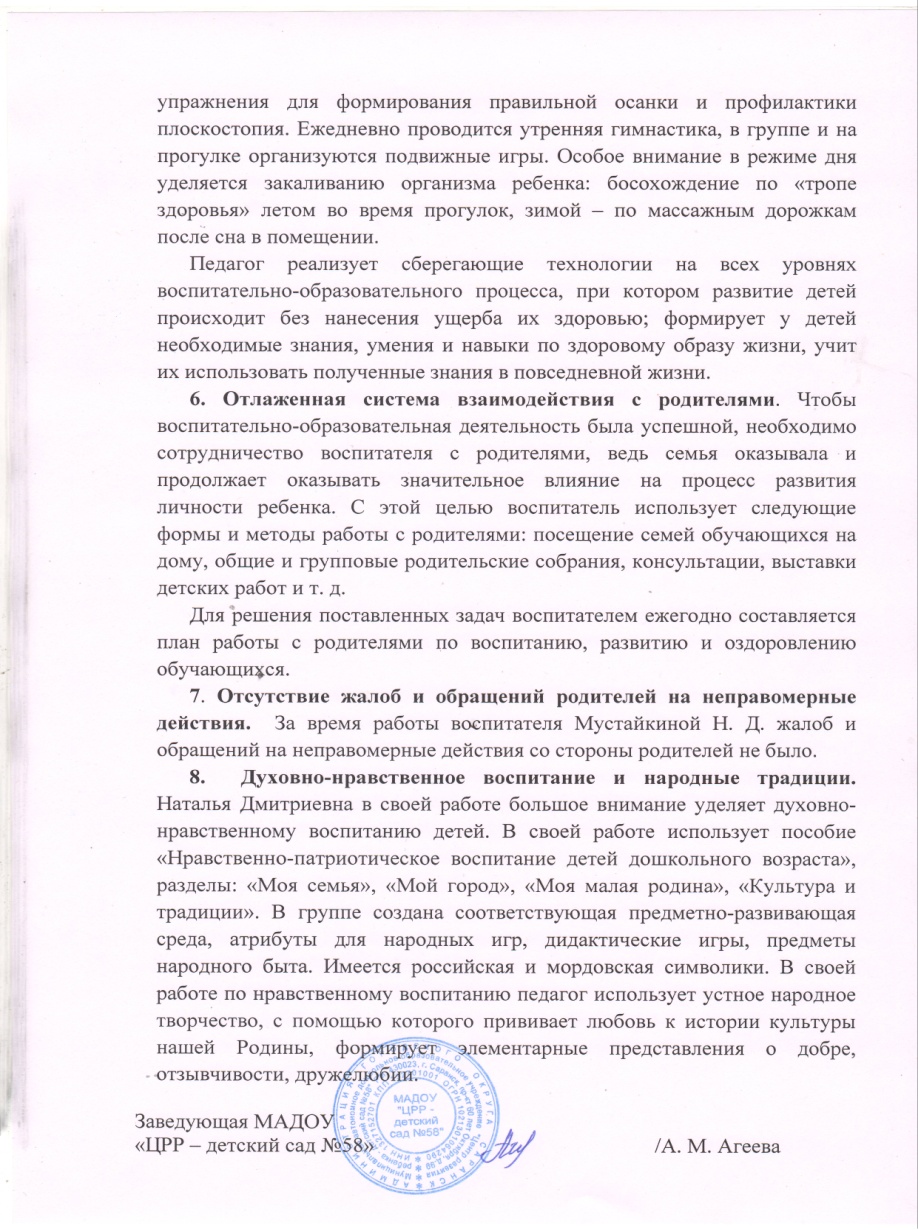 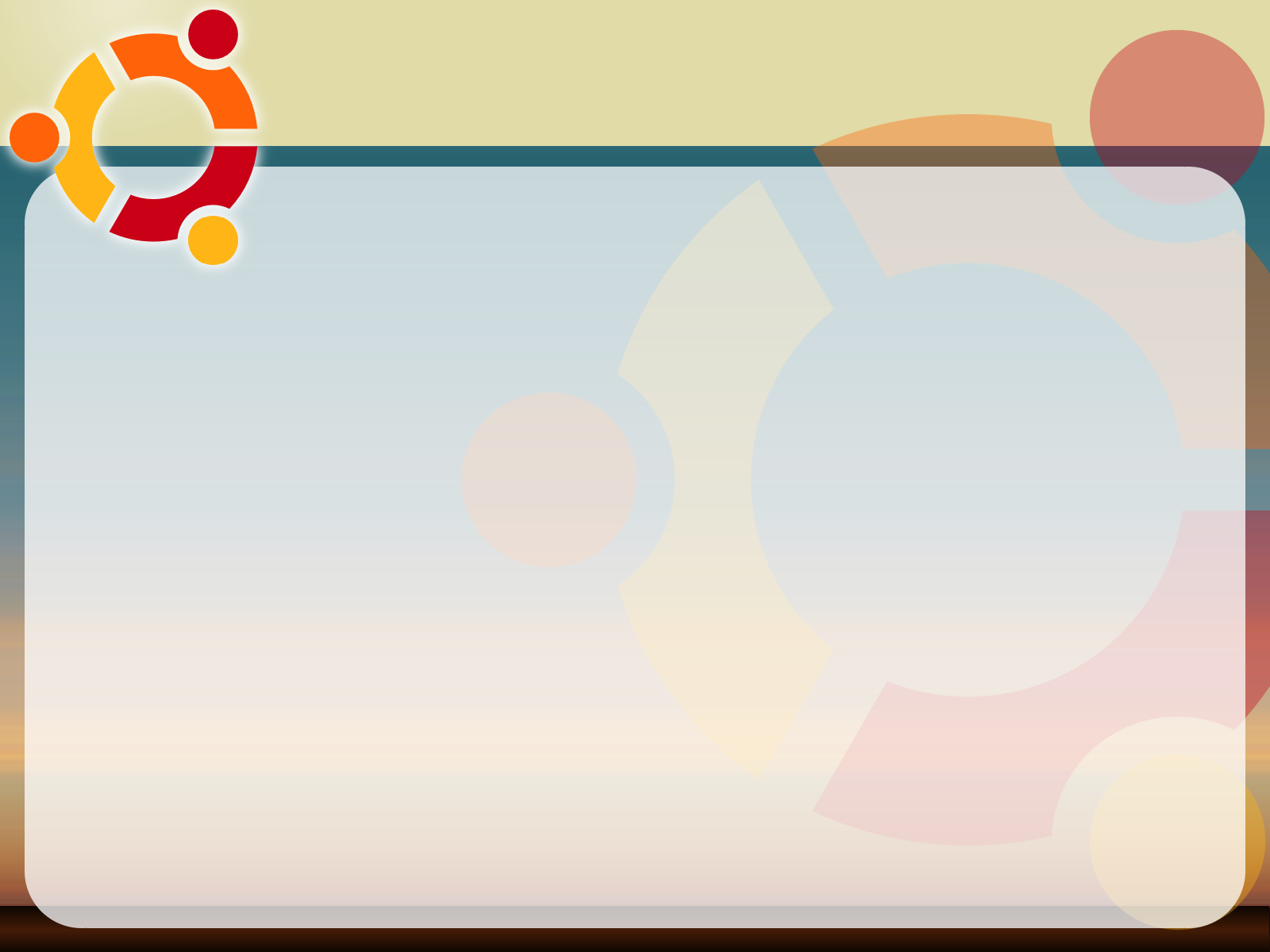 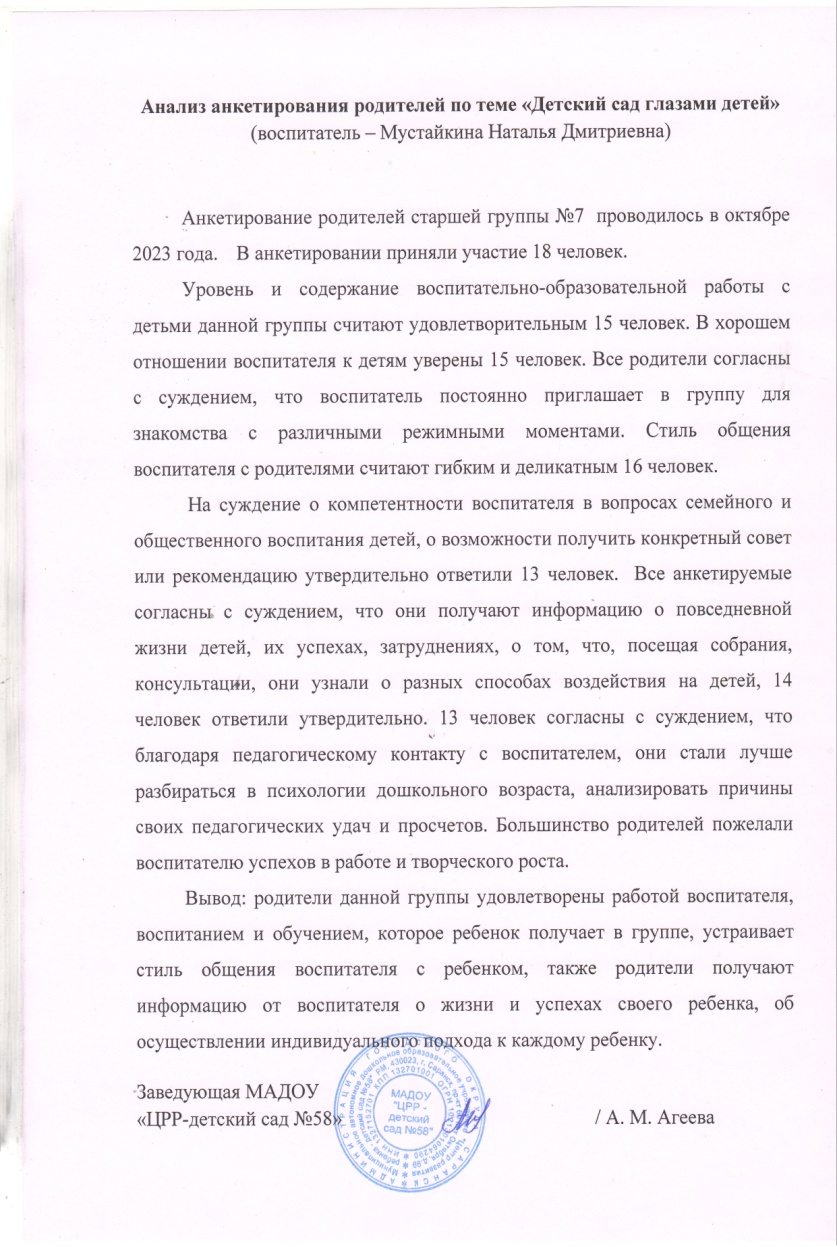 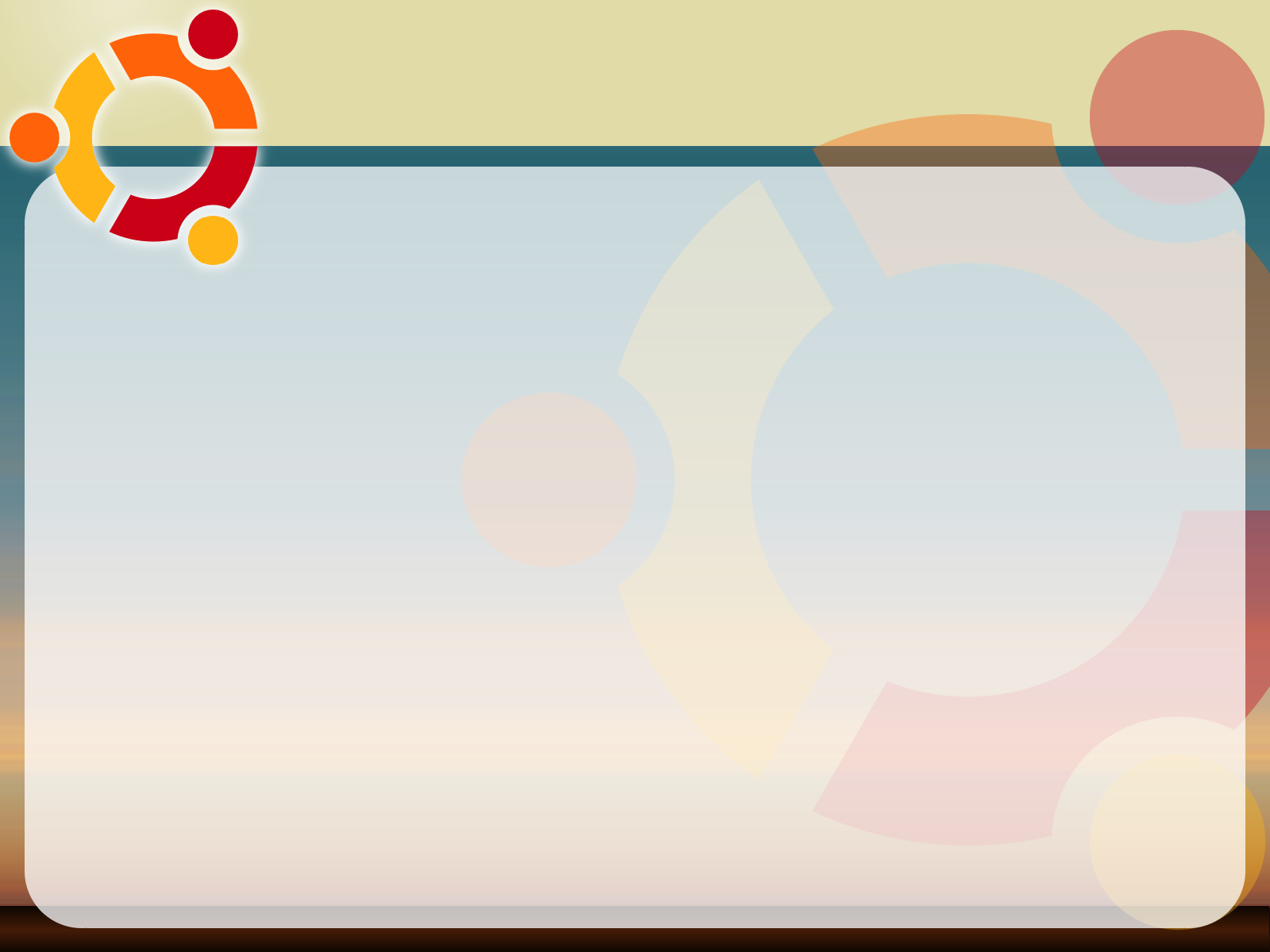 Работа с детьми из социально-неблагополучных семей
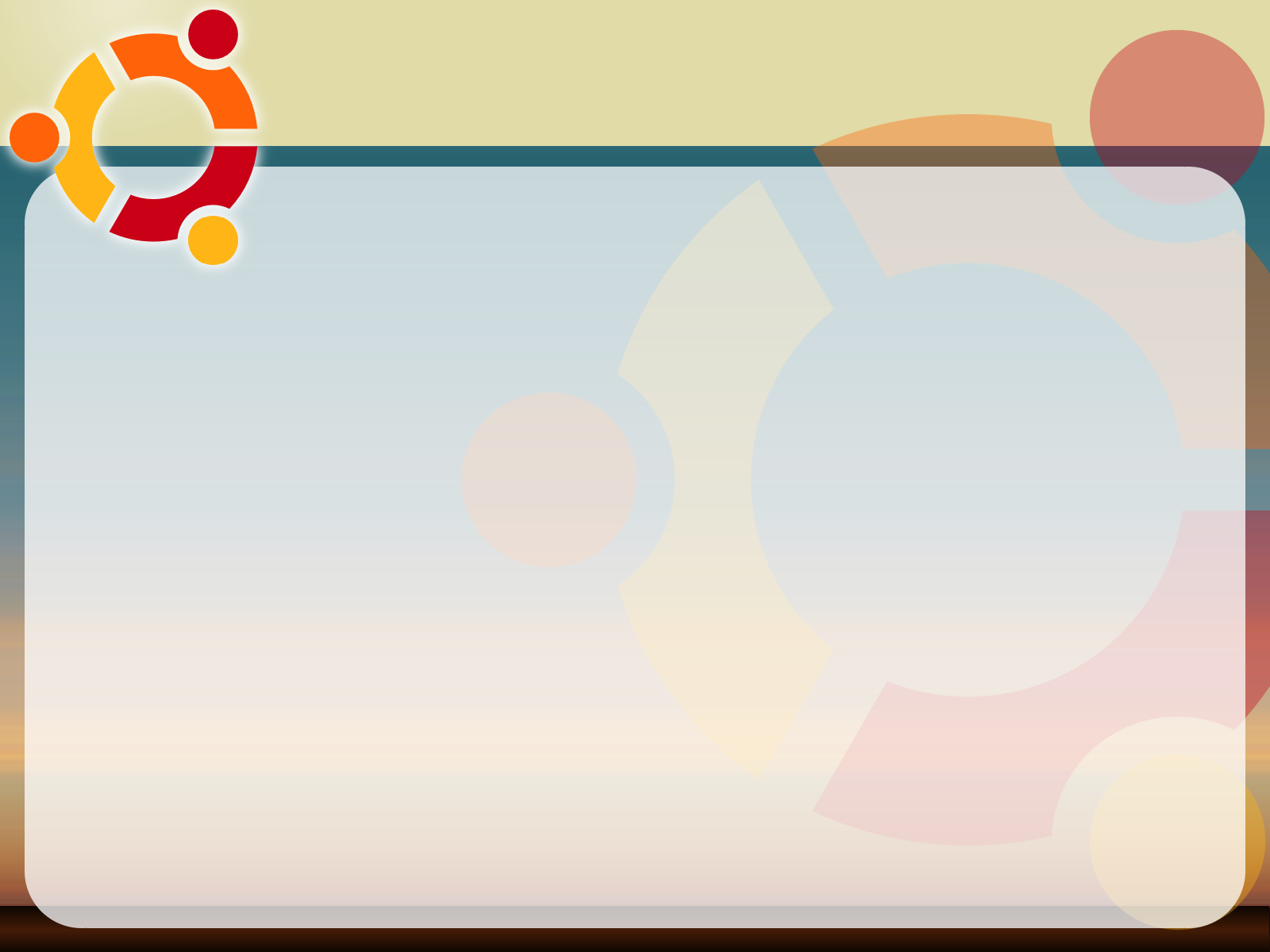 Участие педагога в профессиональных конкурсах
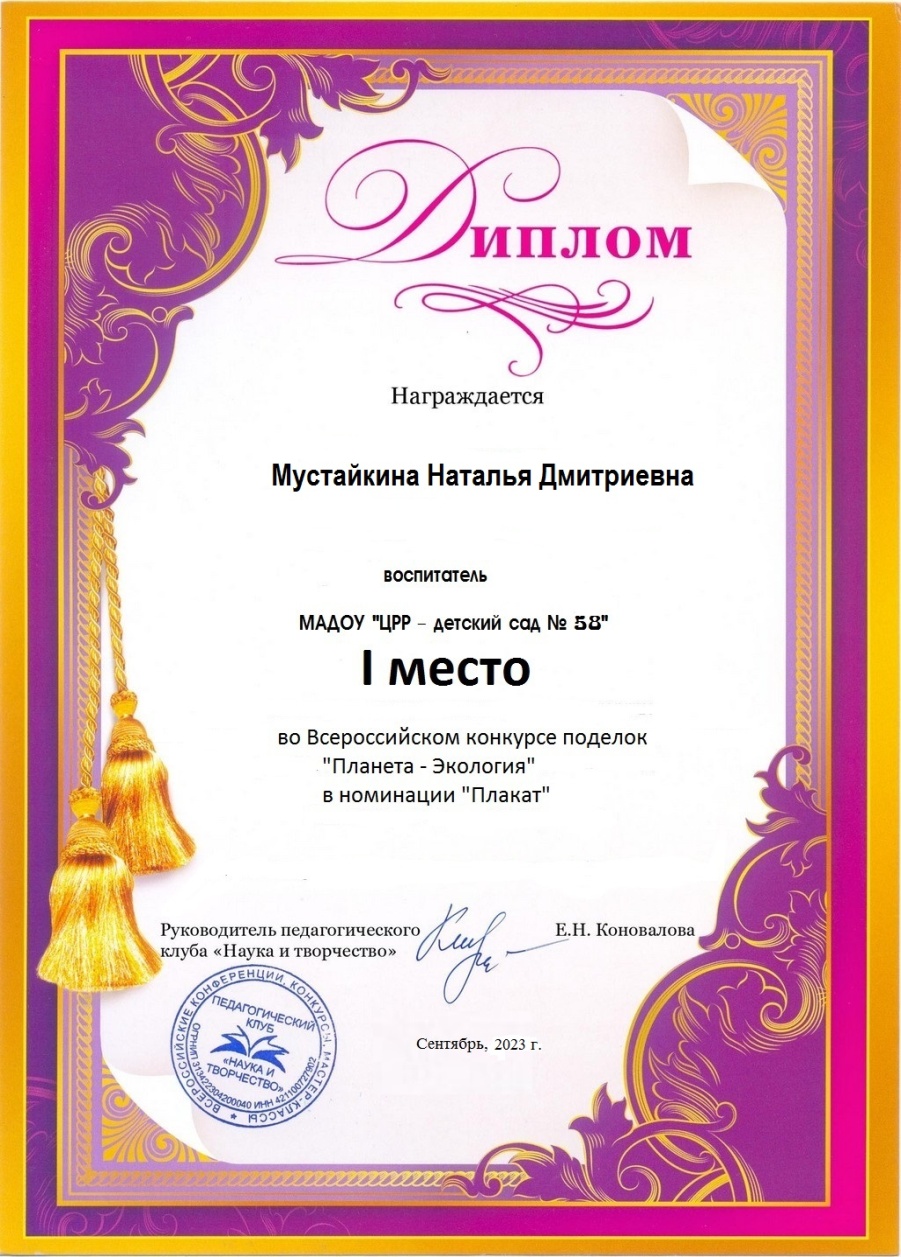 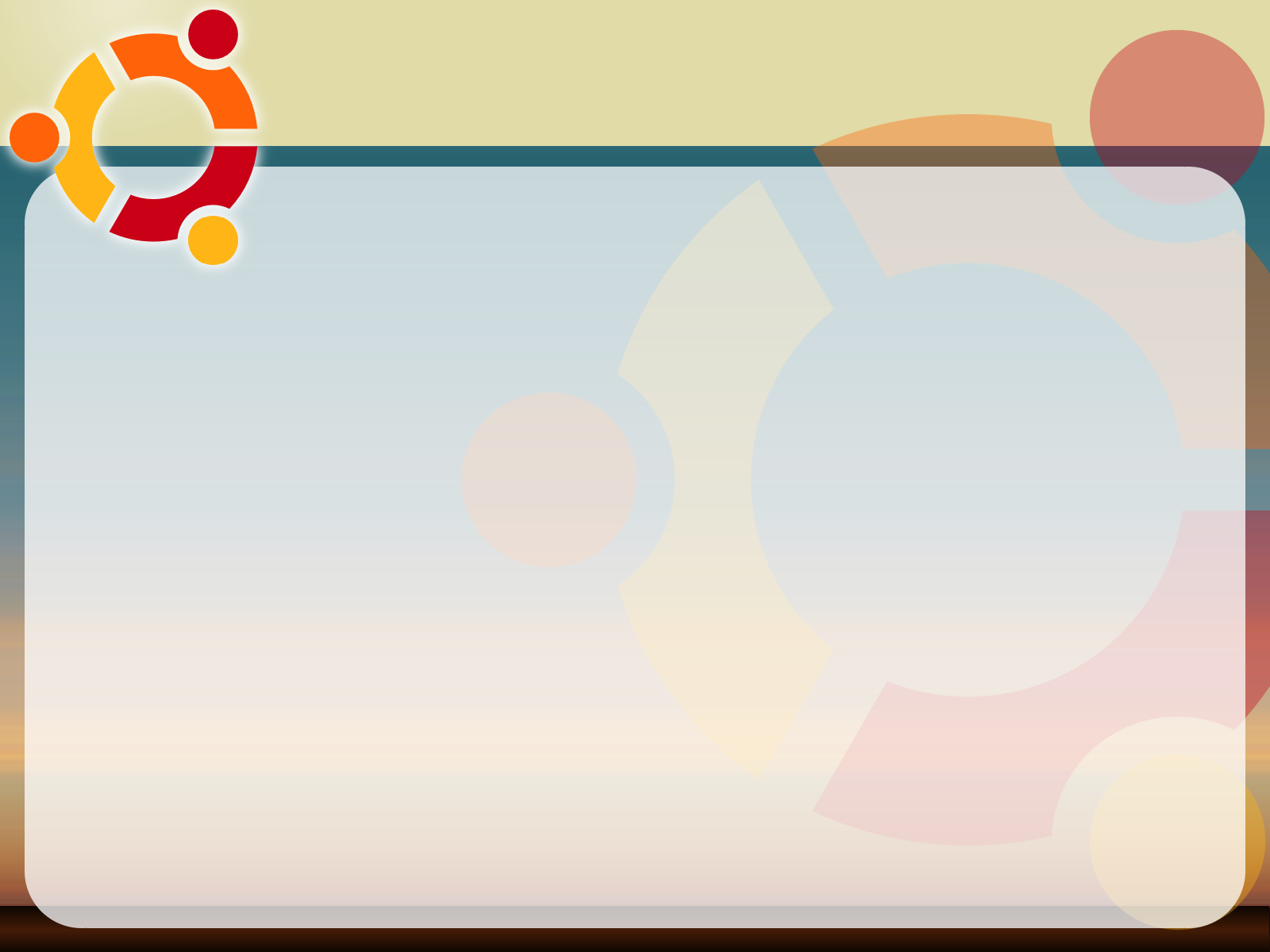 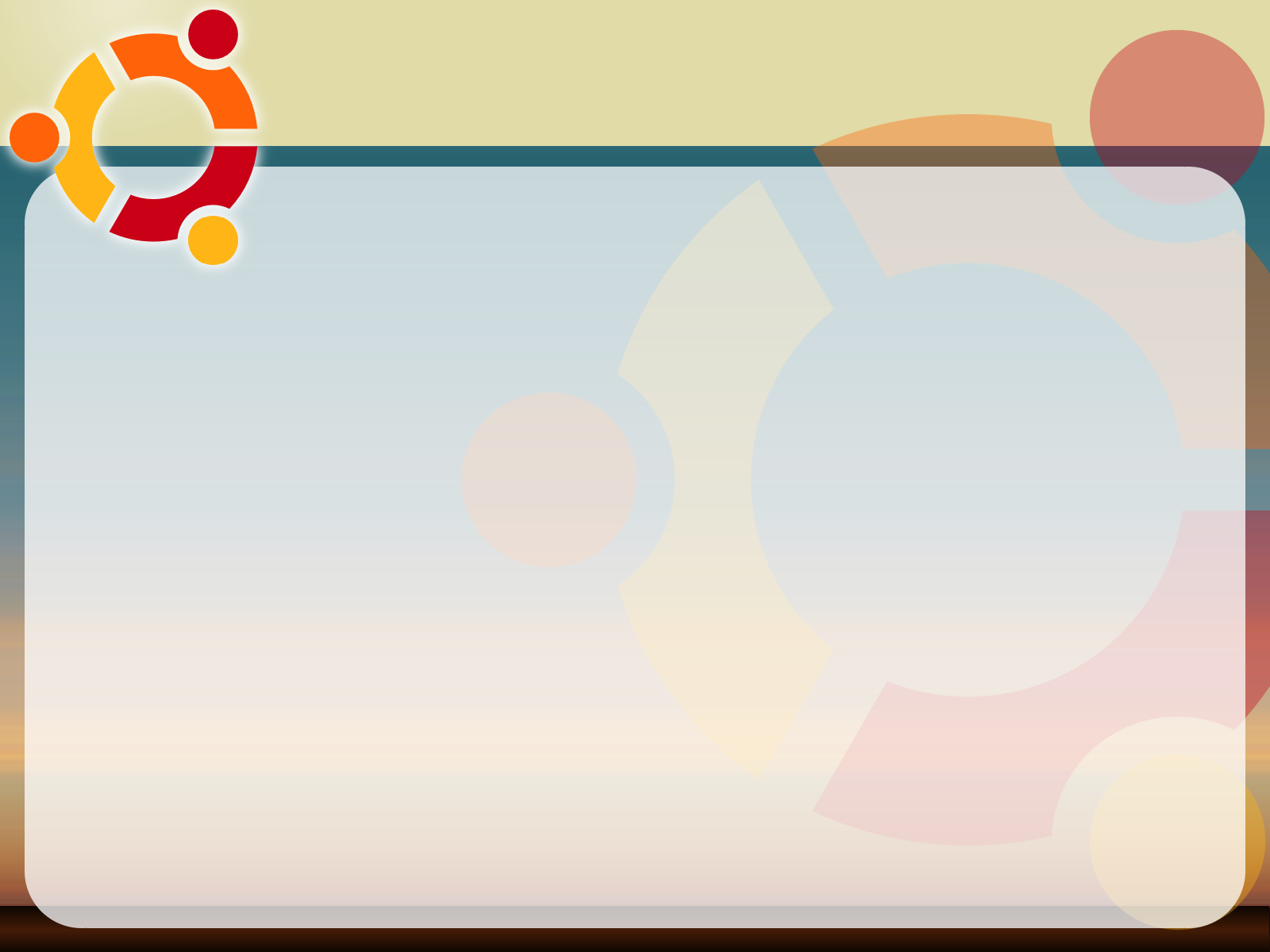 Награды и поощрения